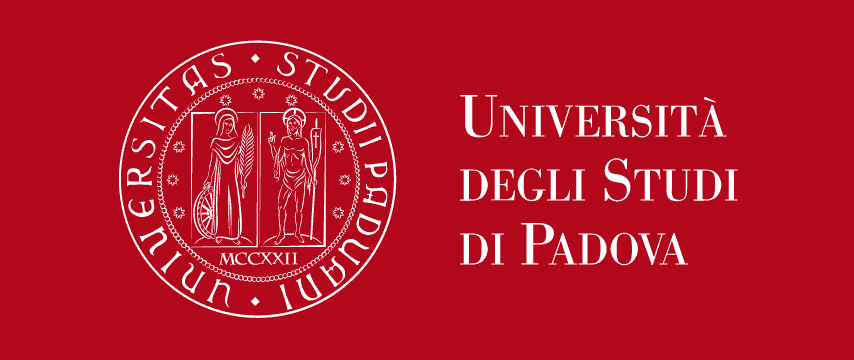 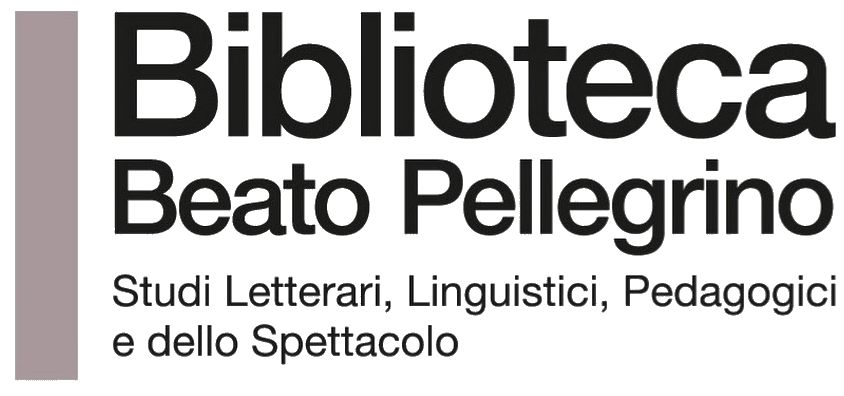 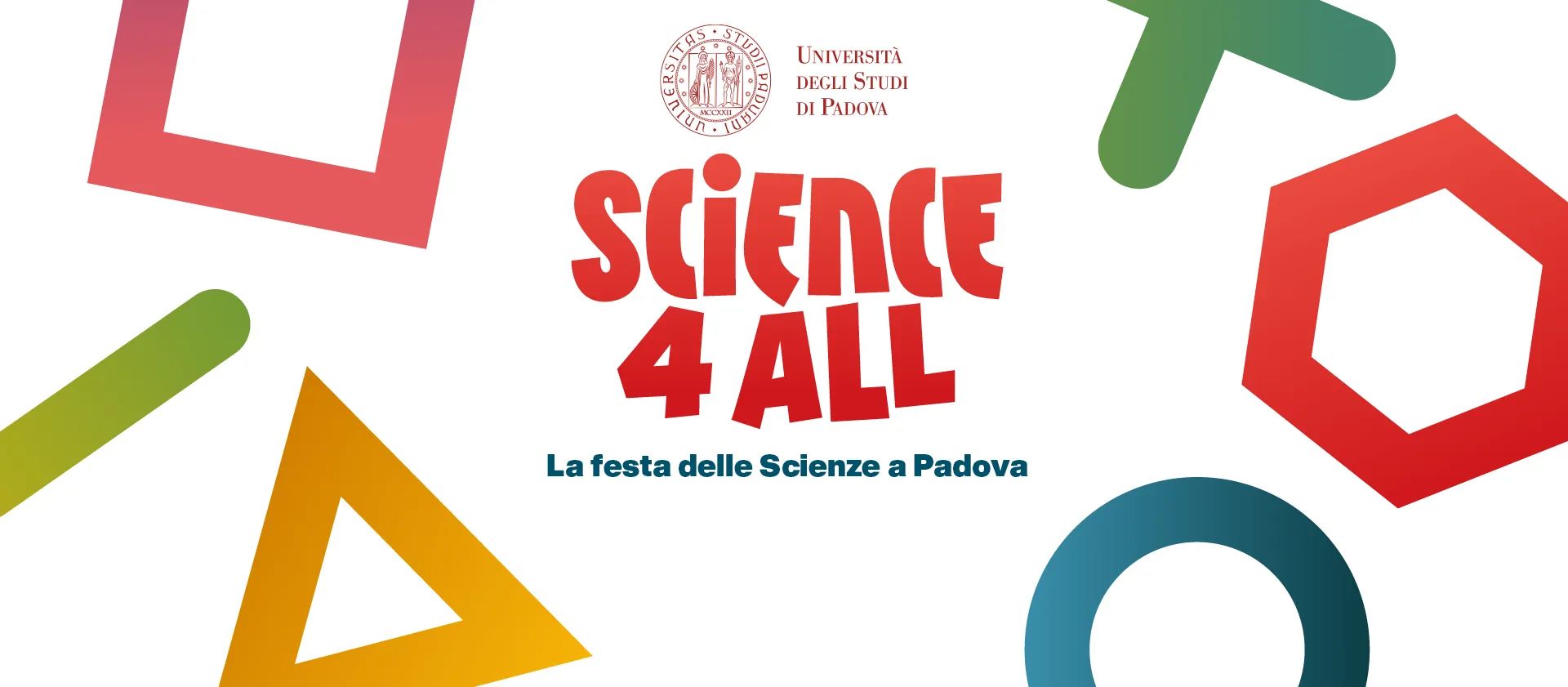 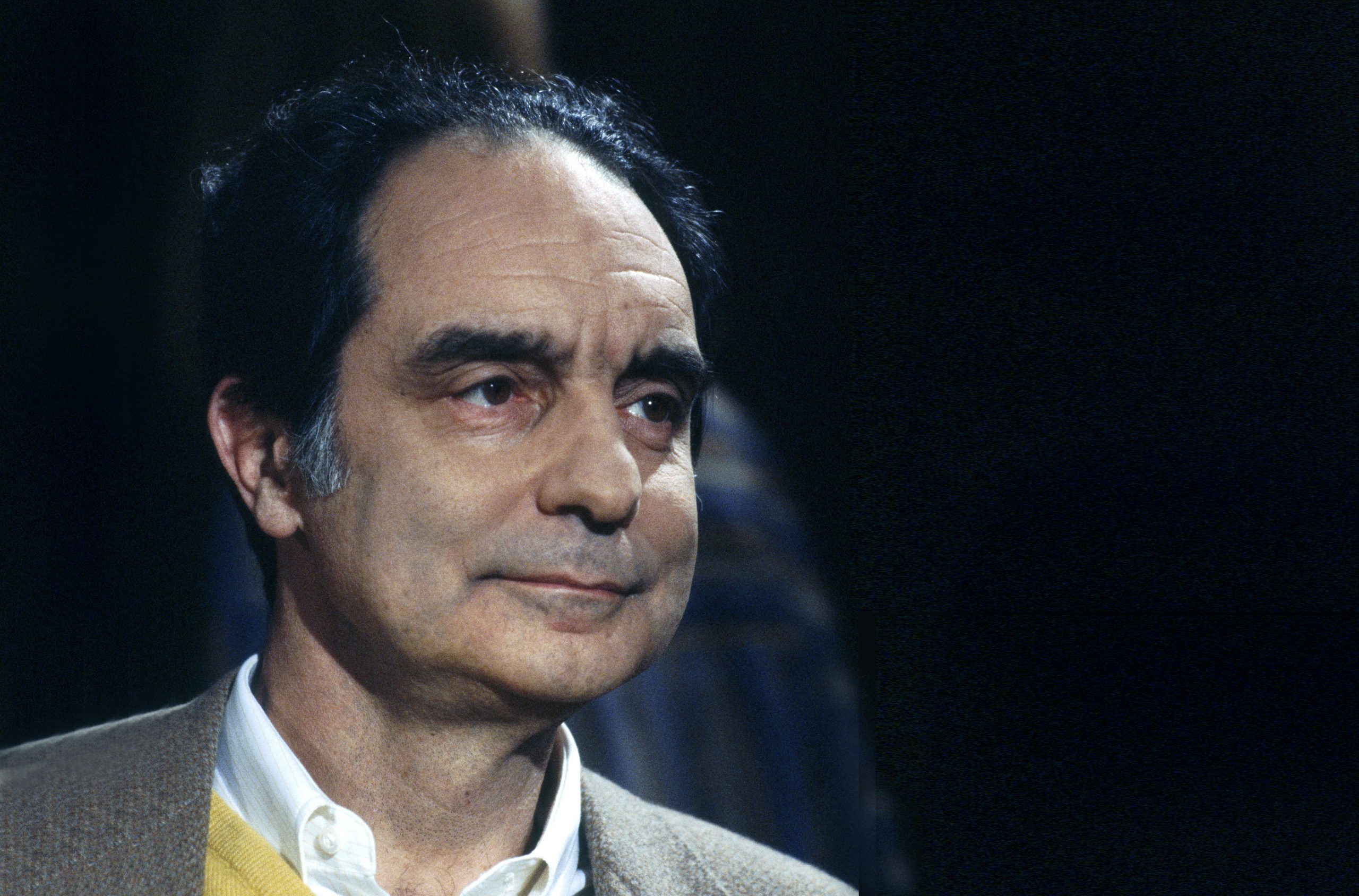 Fiabe Italiane
Italo Calvino
Padova – 22/11/2023
Il lupo e le tre ragazze
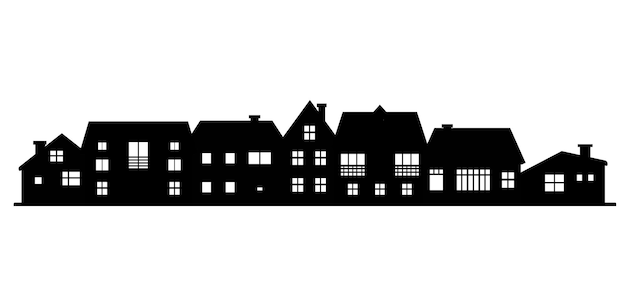 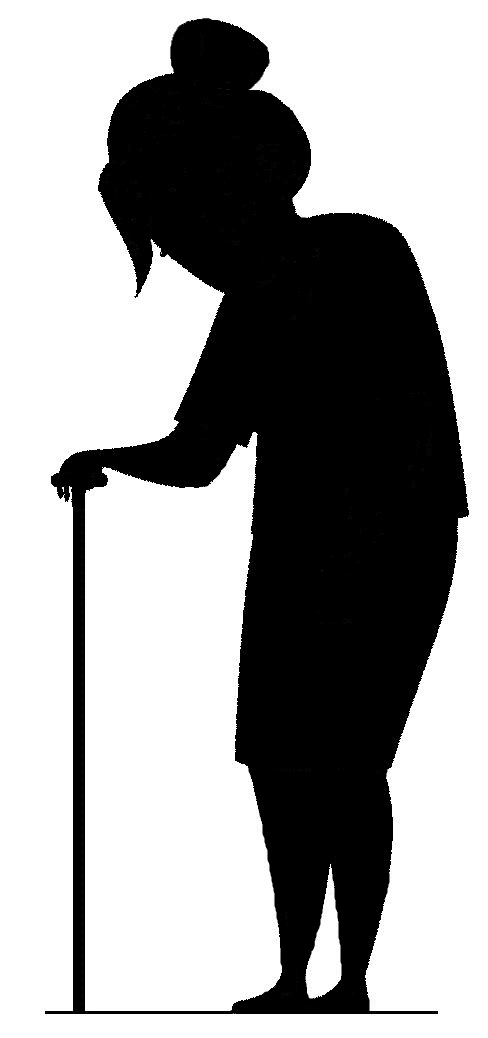 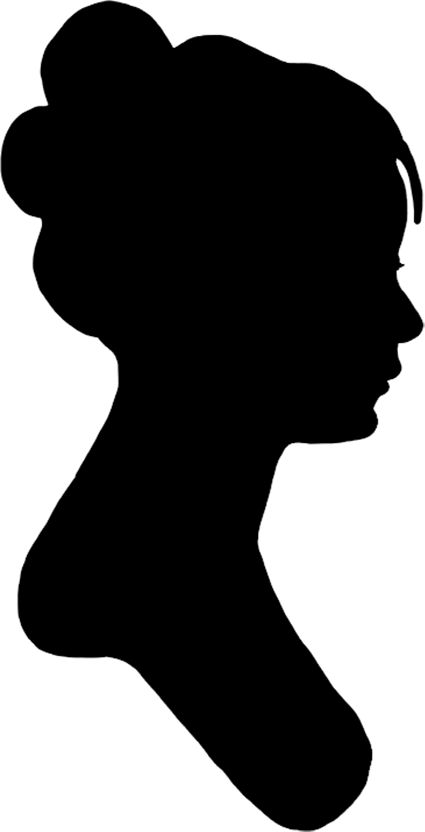 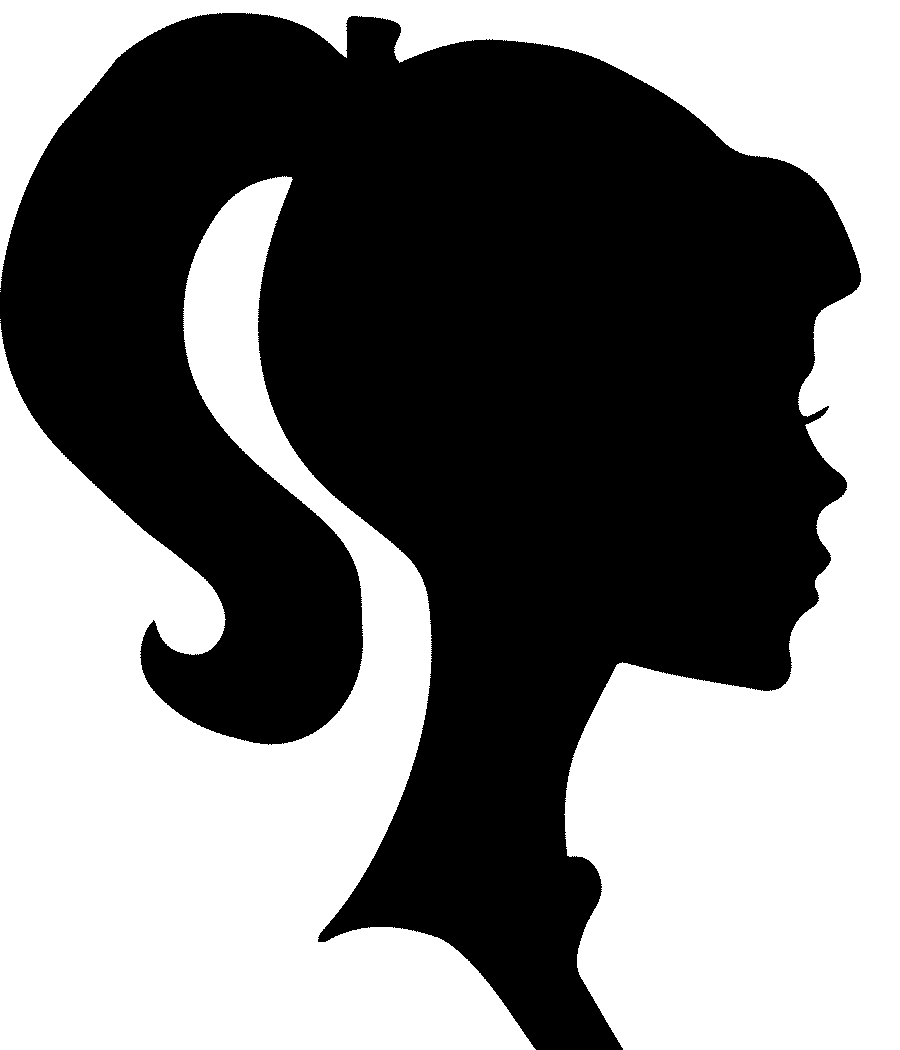 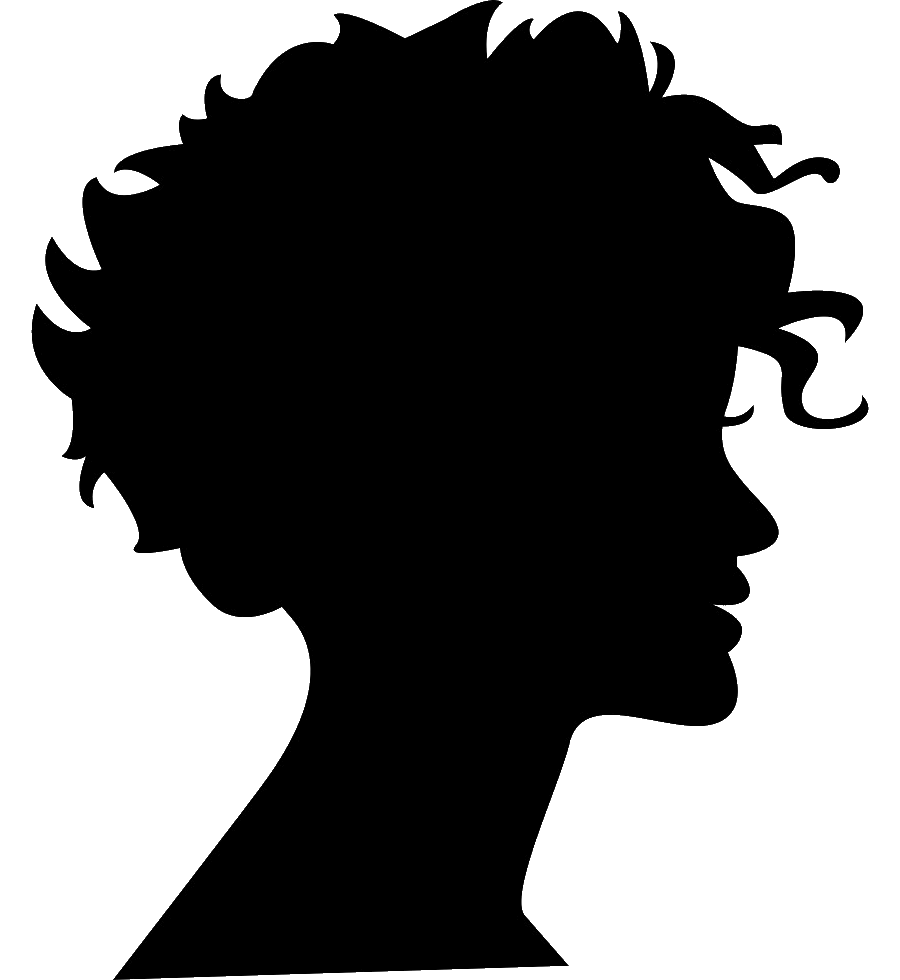 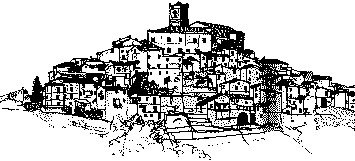 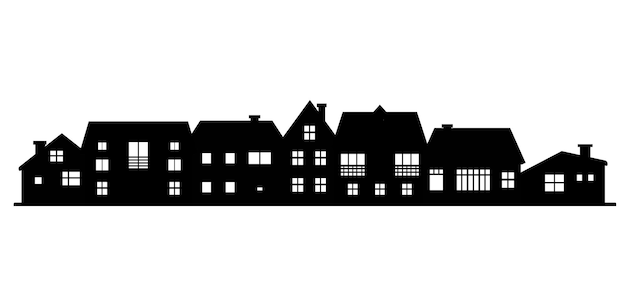 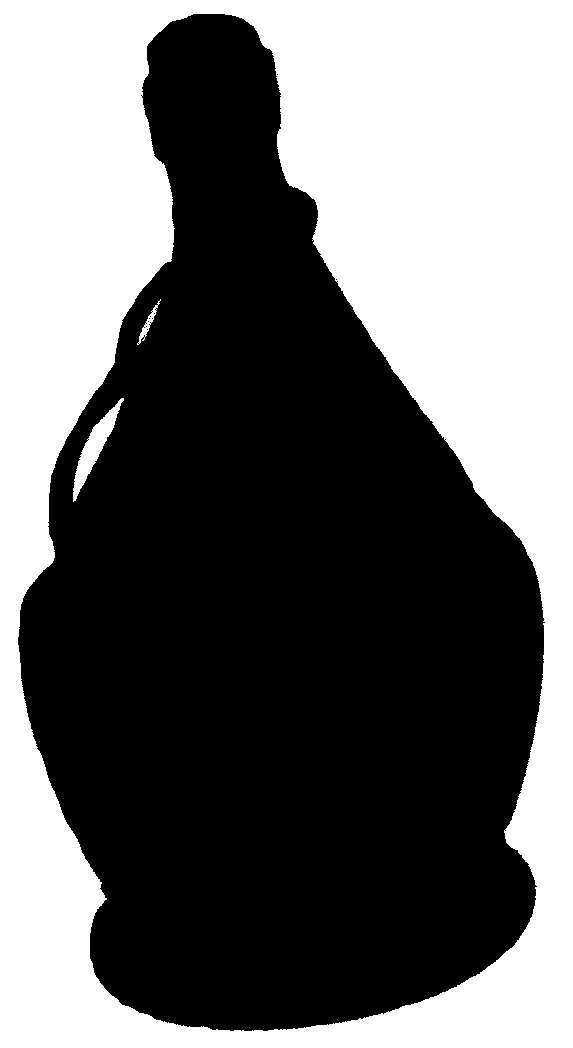 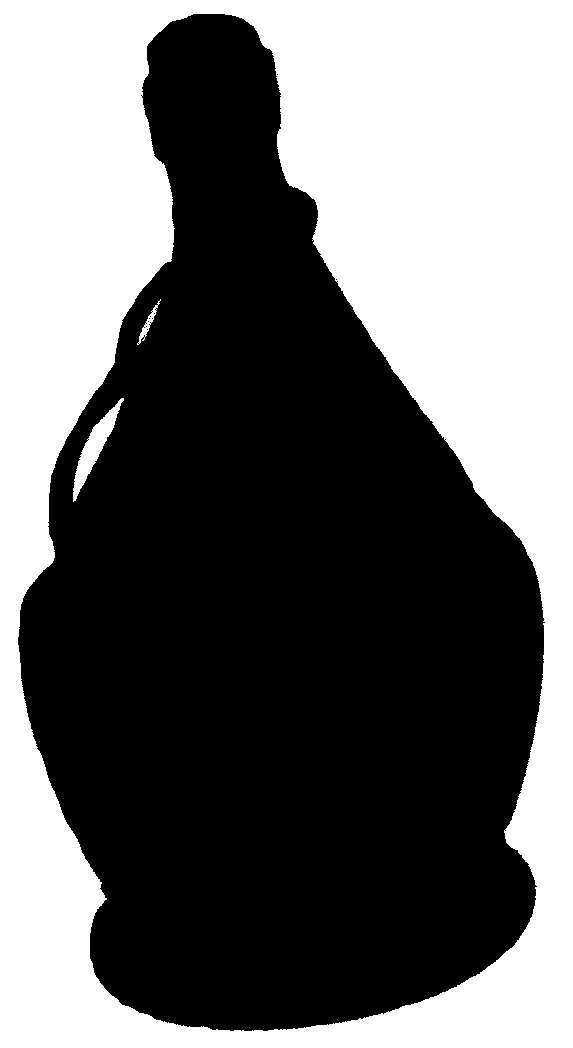 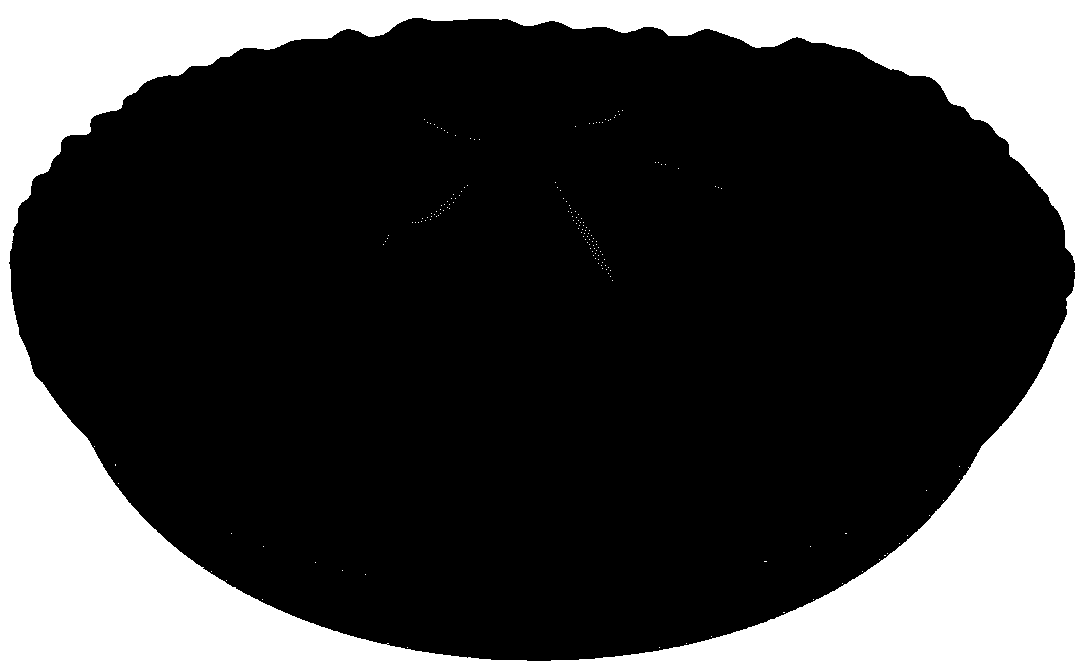 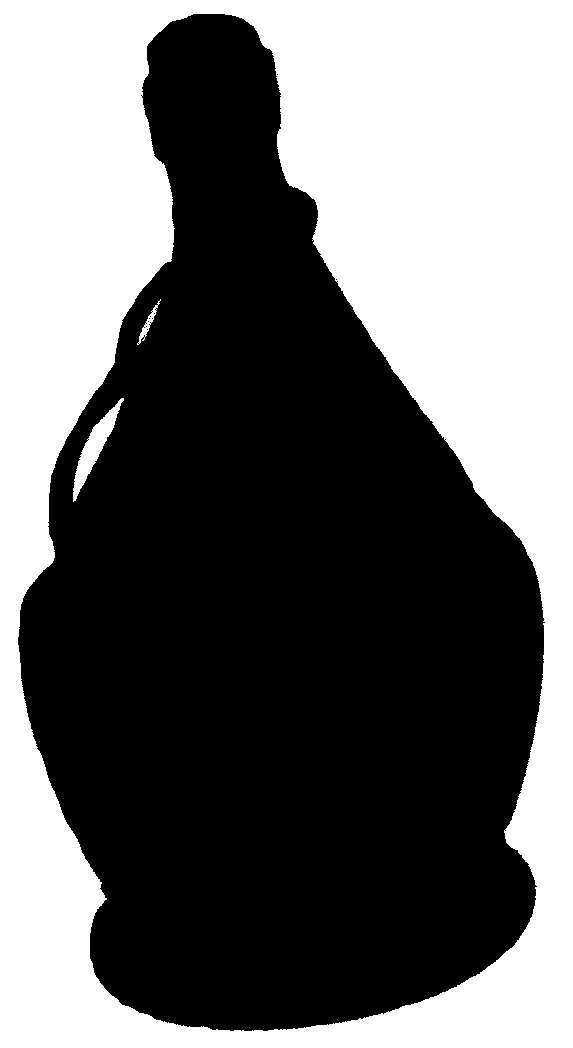 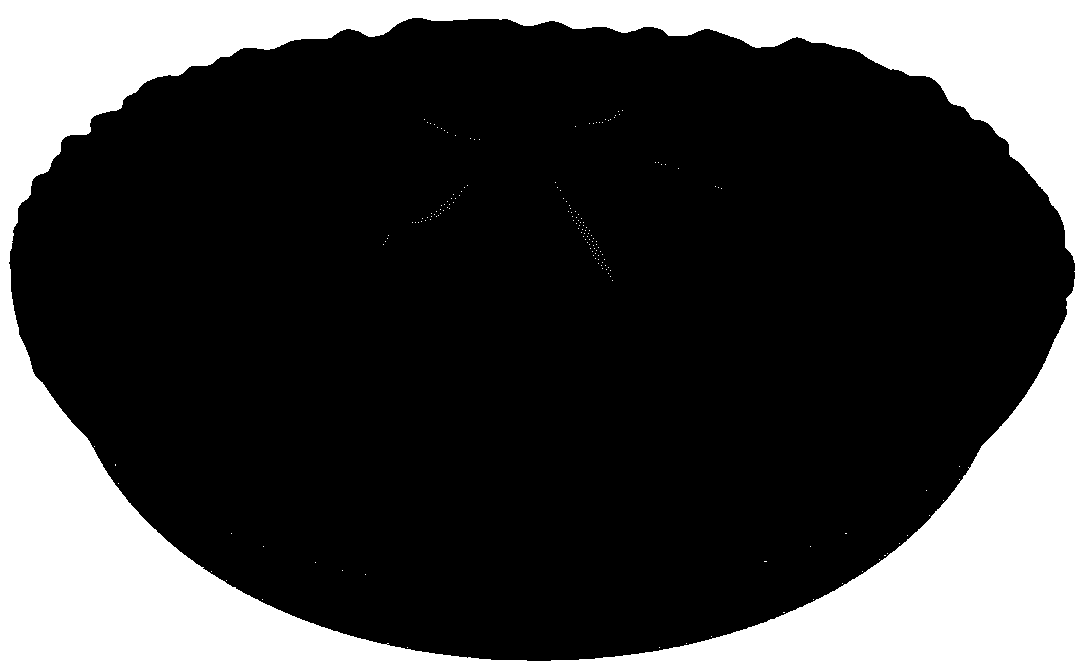 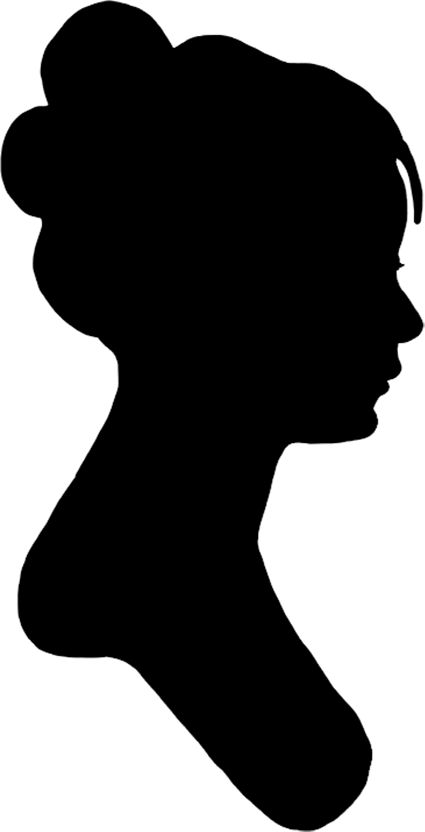 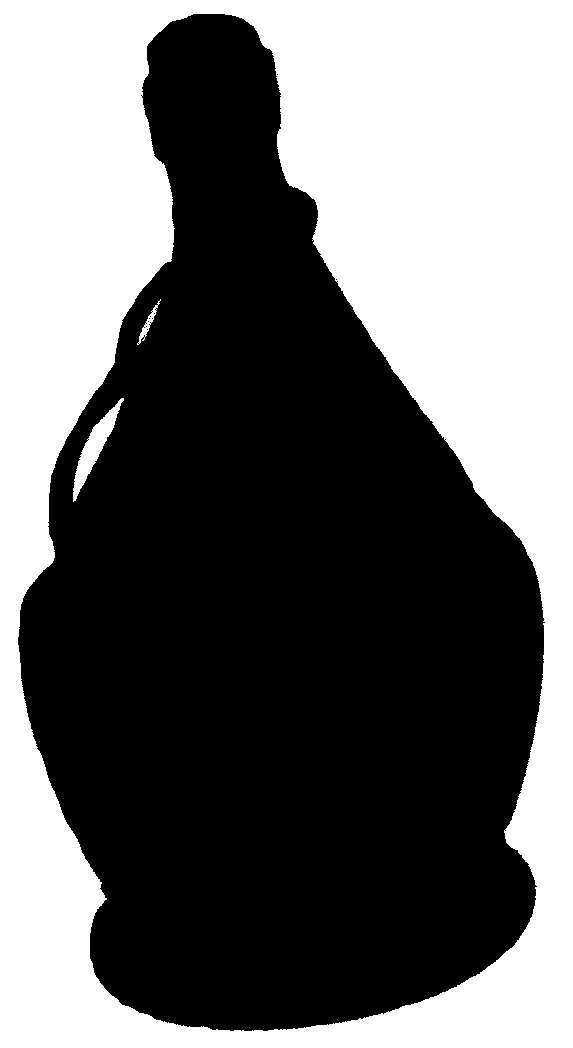 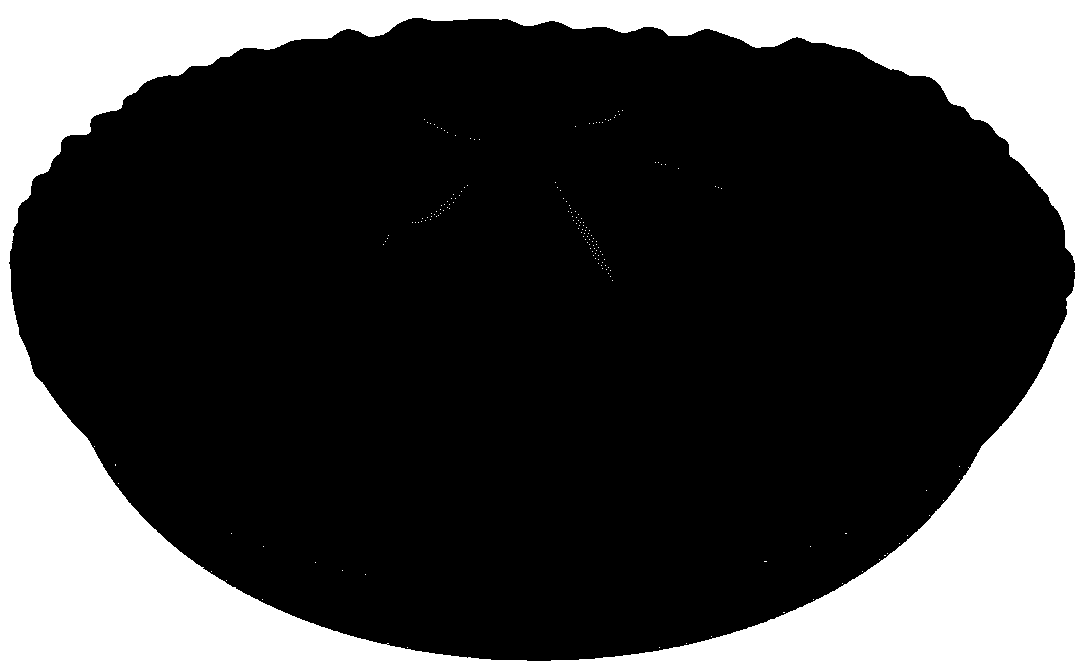 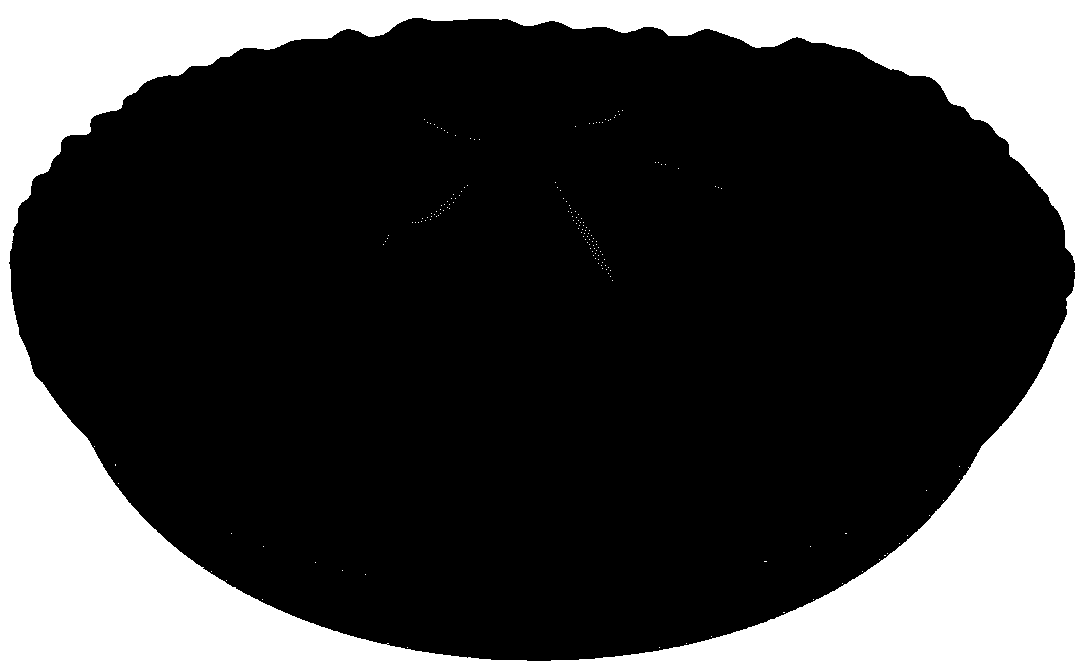 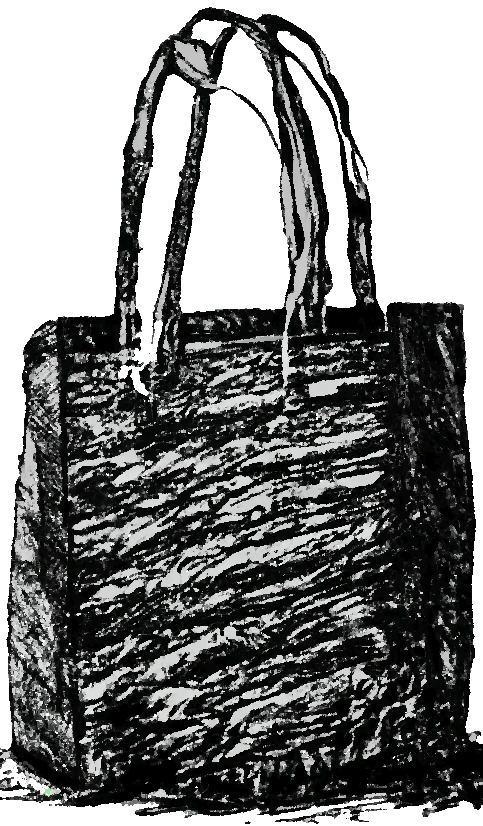 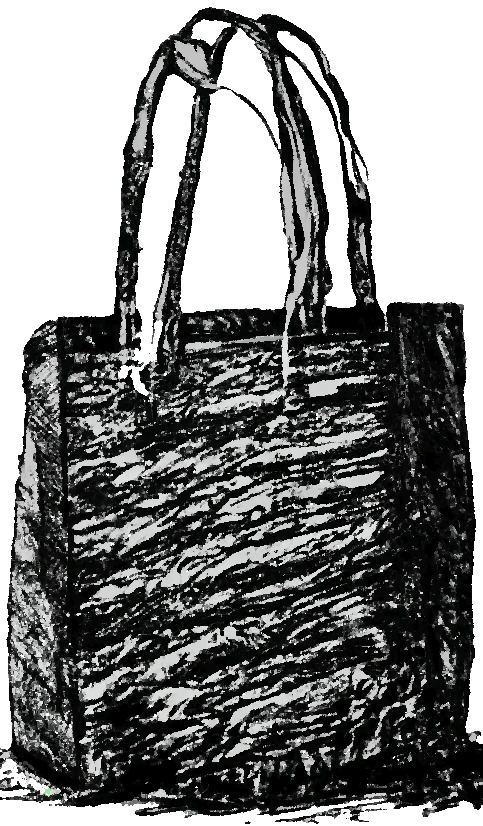 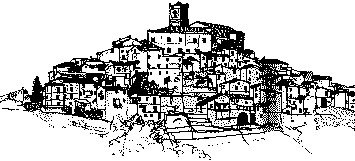 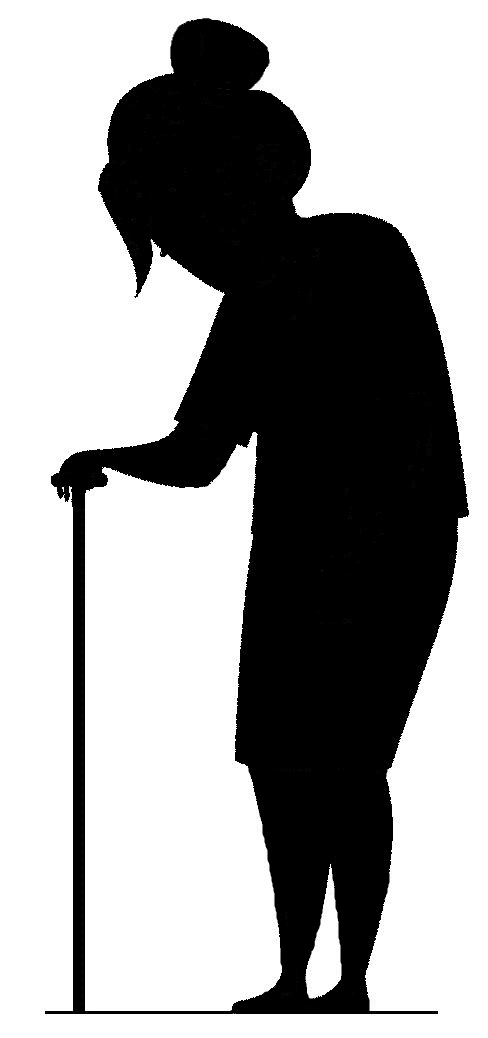 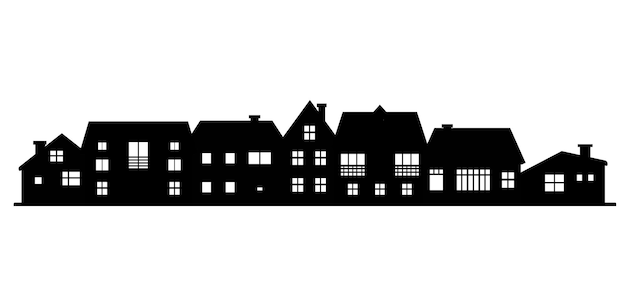 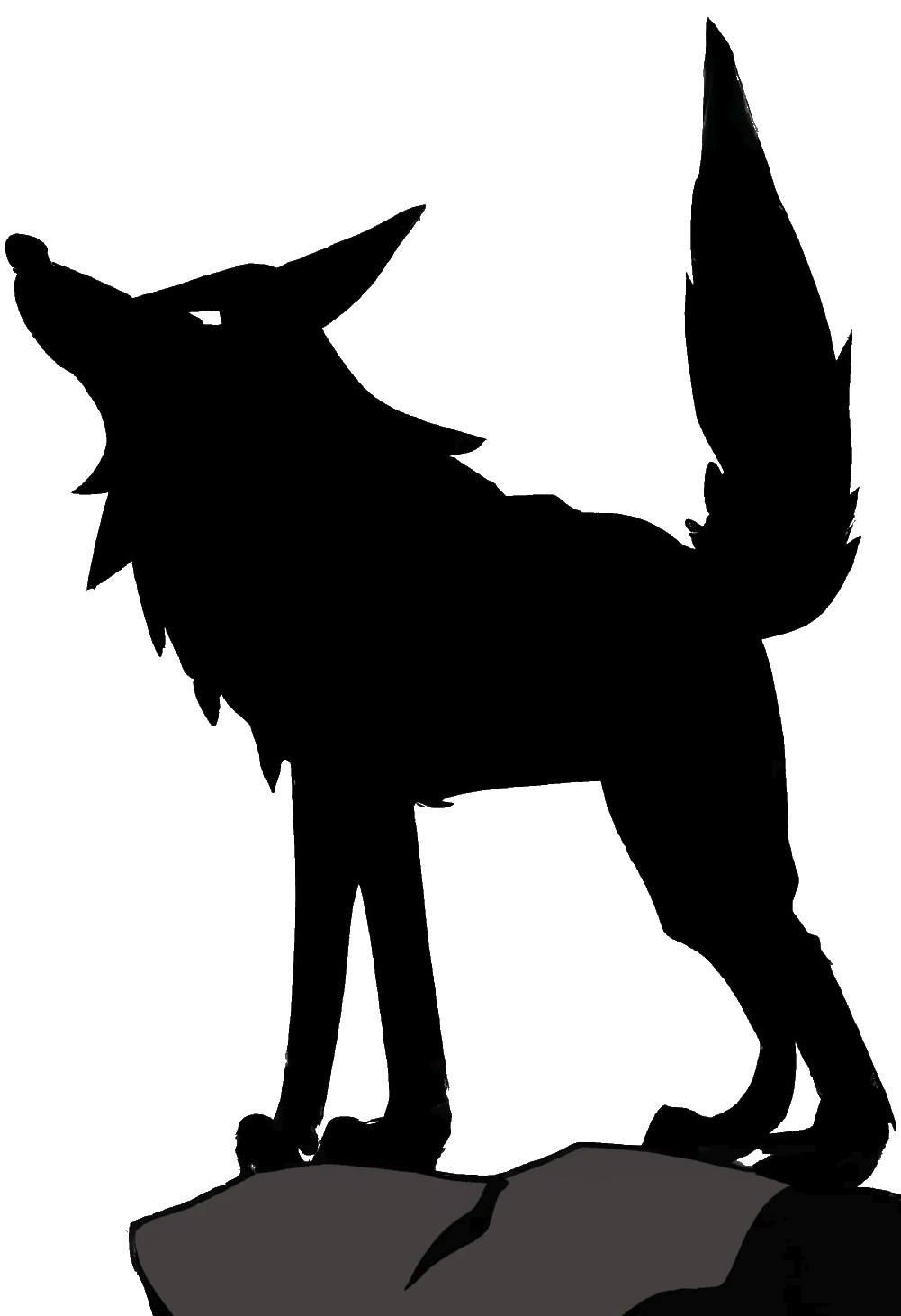 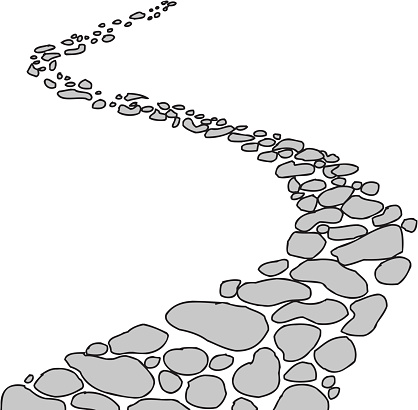 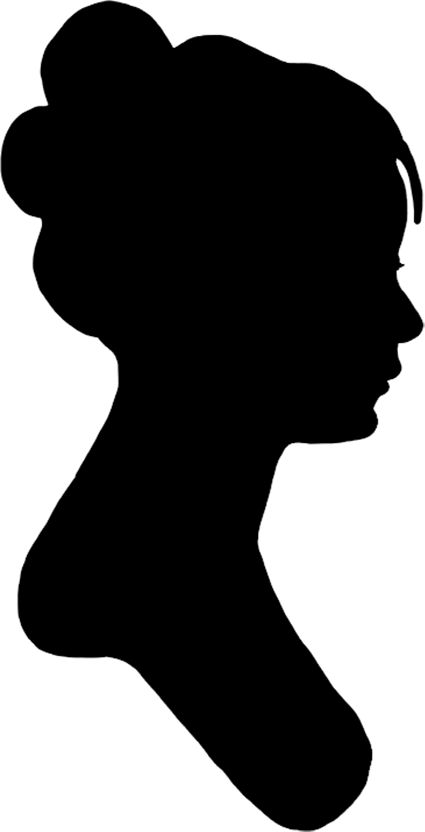 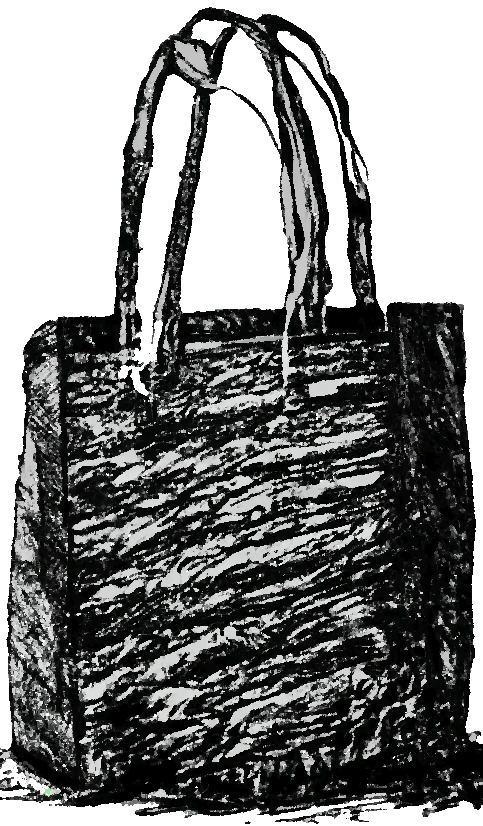 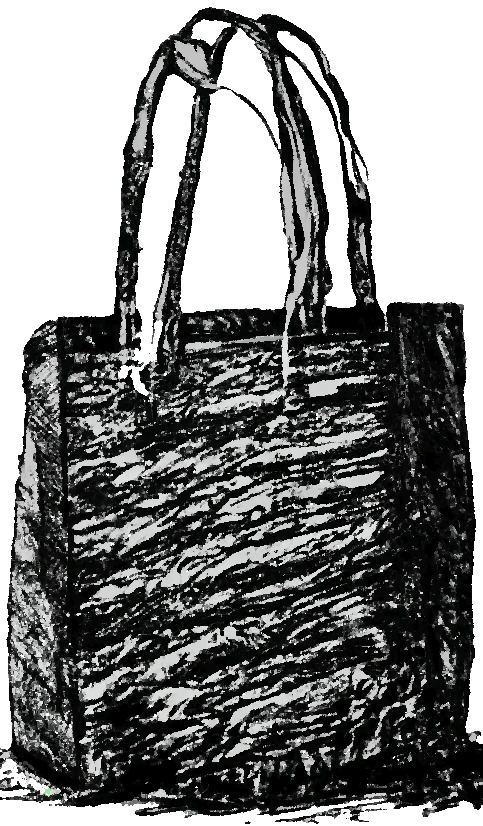 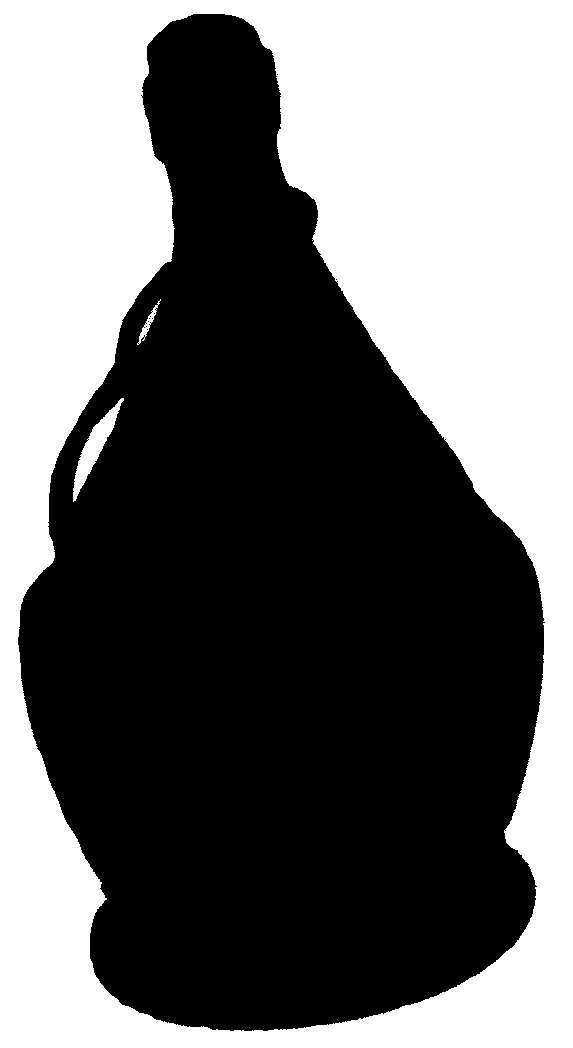 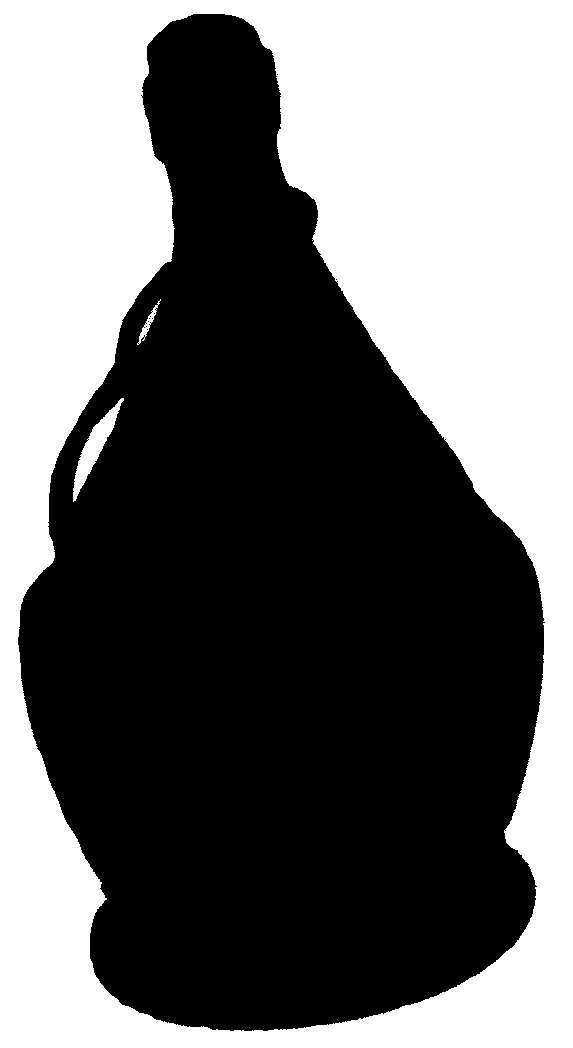 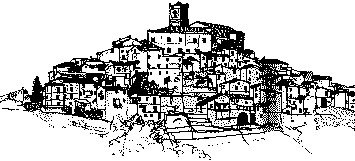 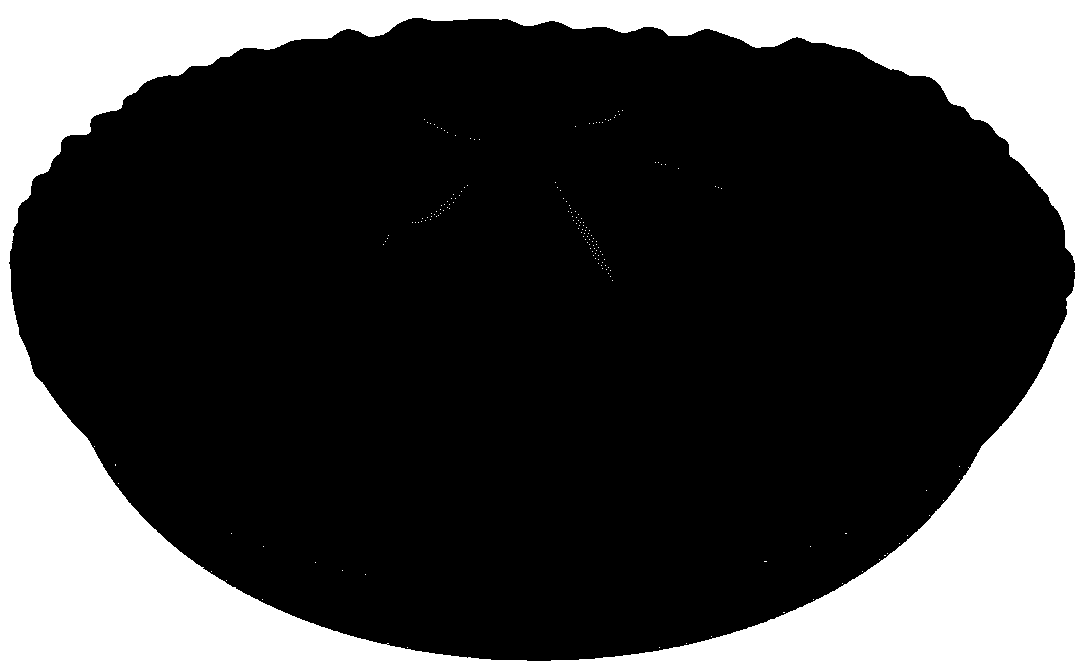 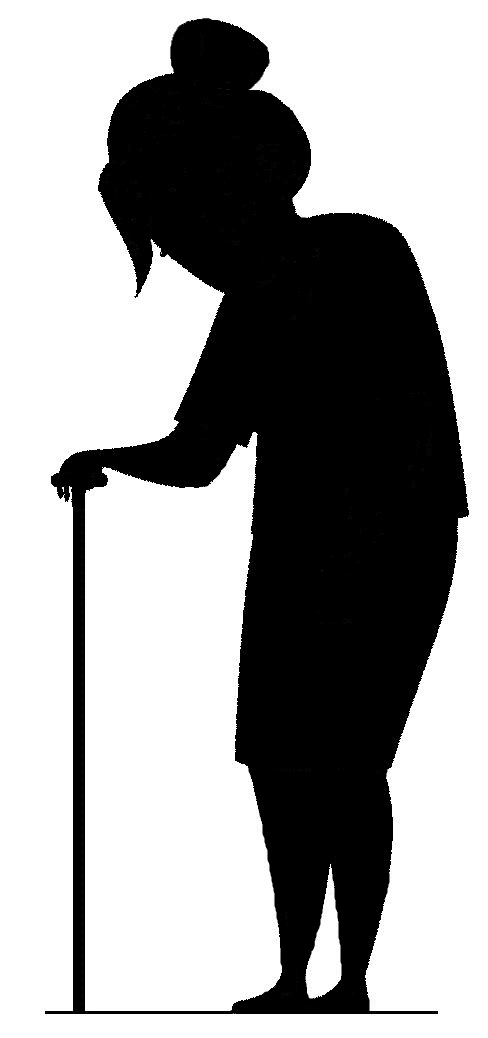 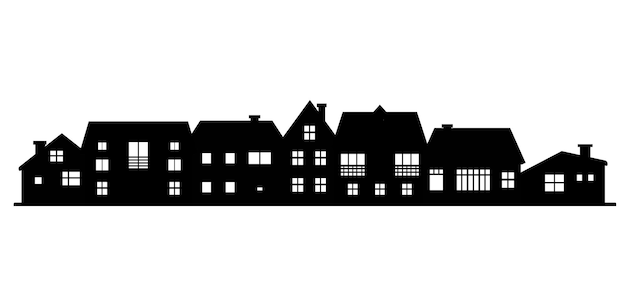 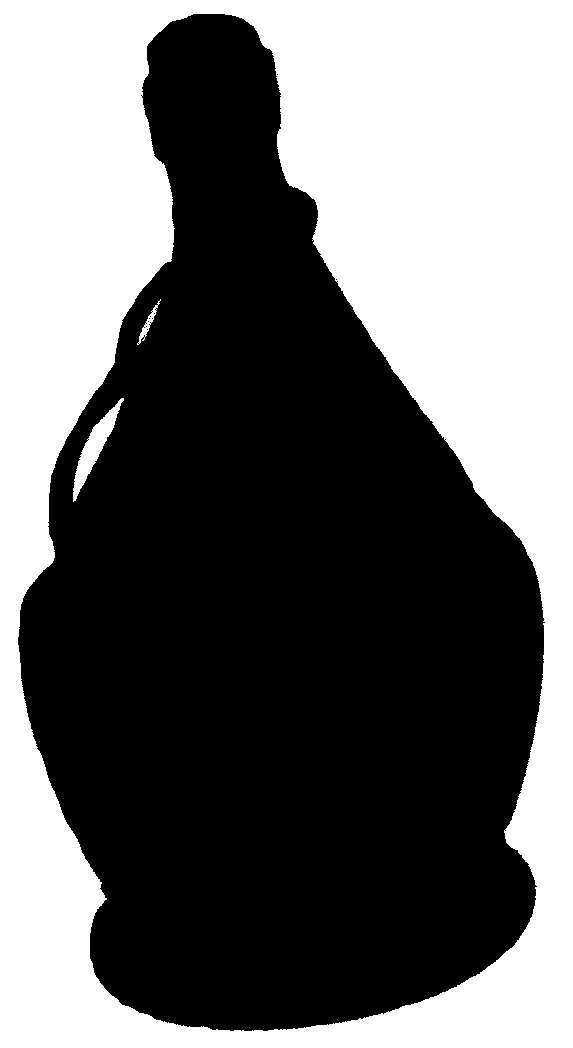 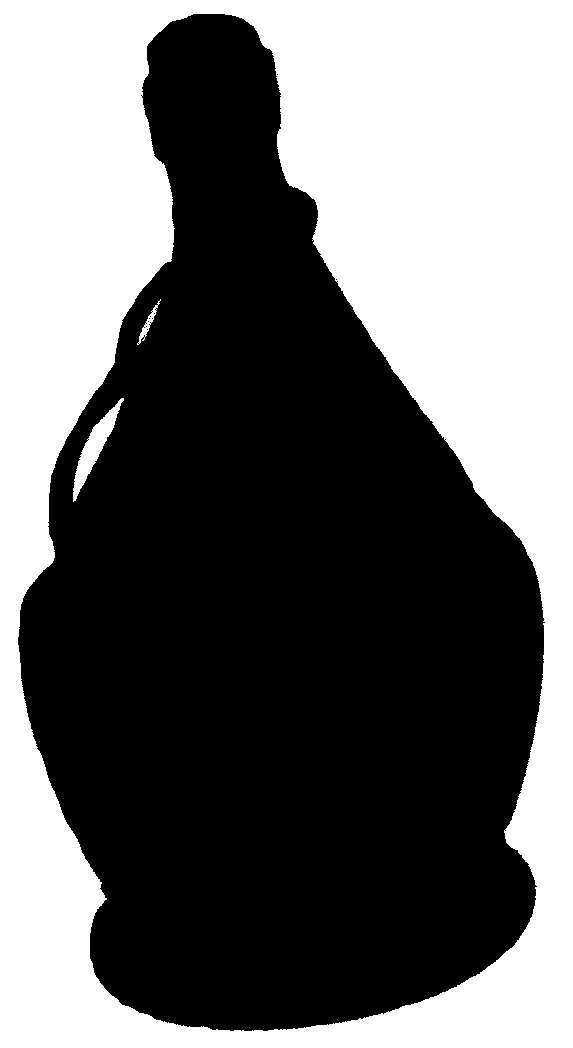 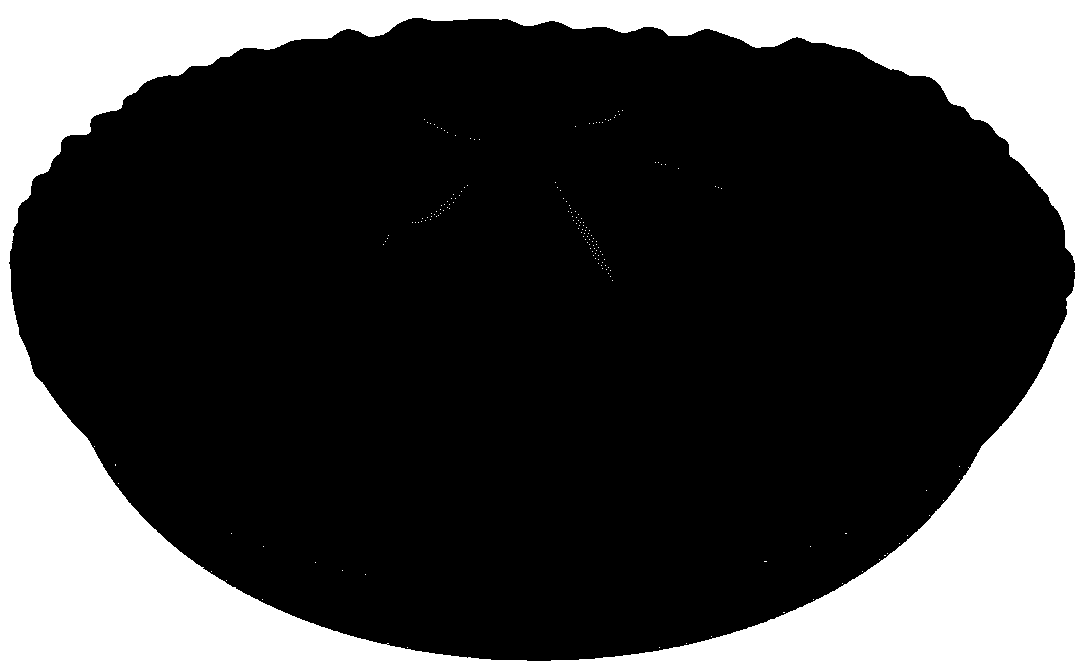 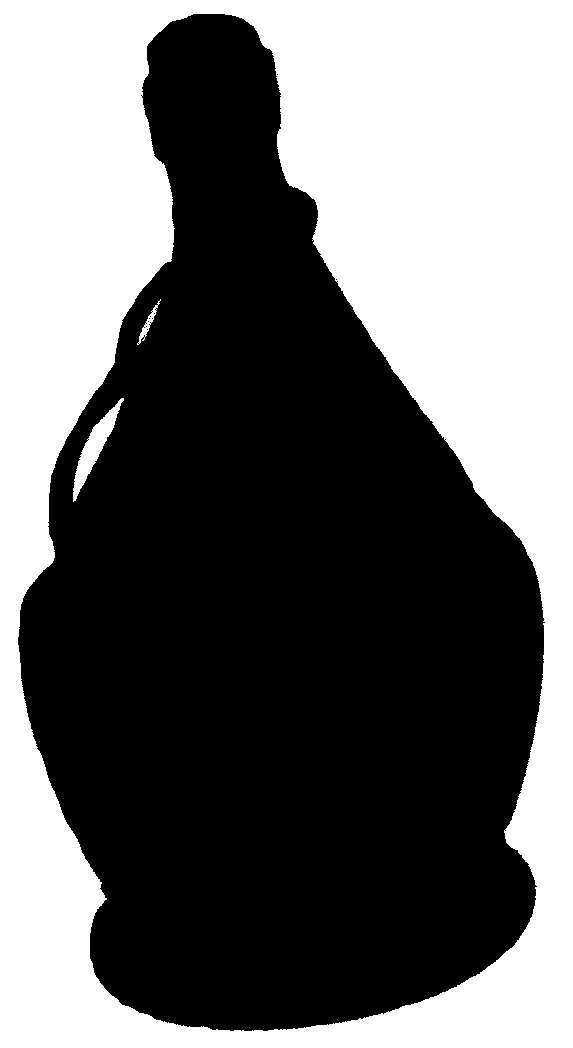 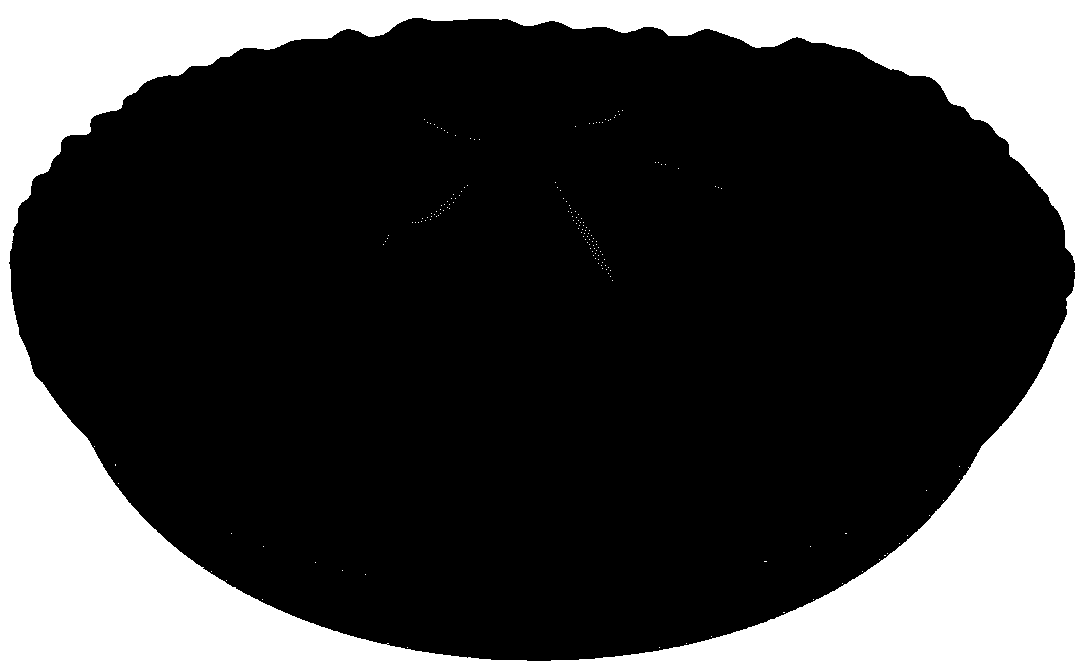 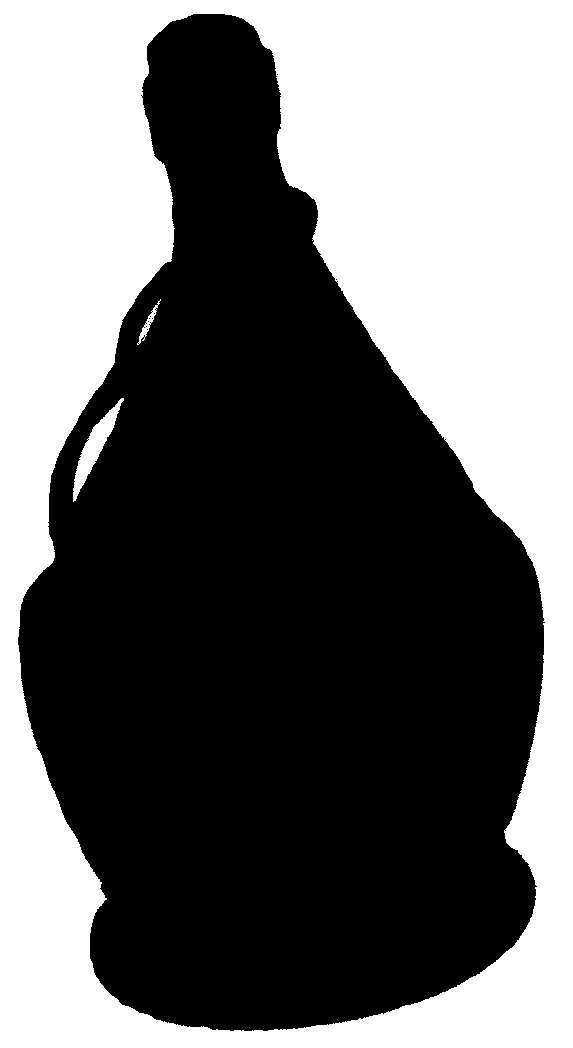 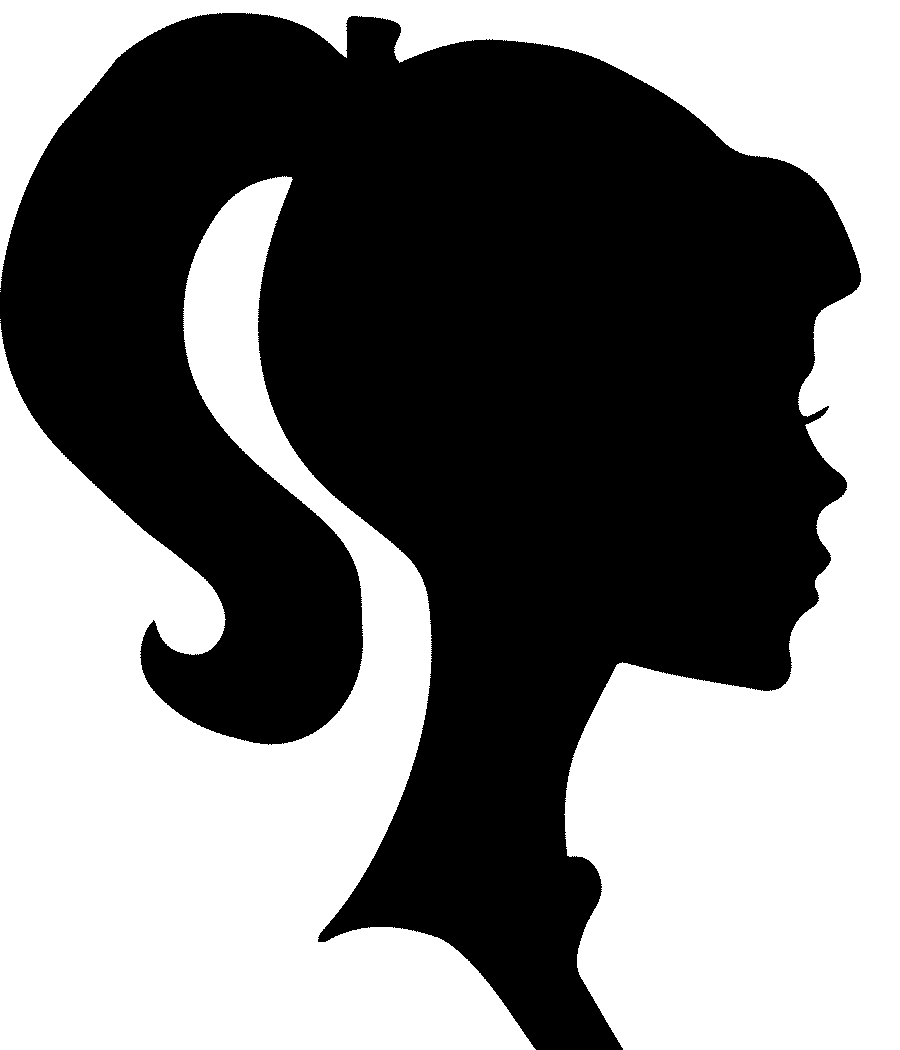 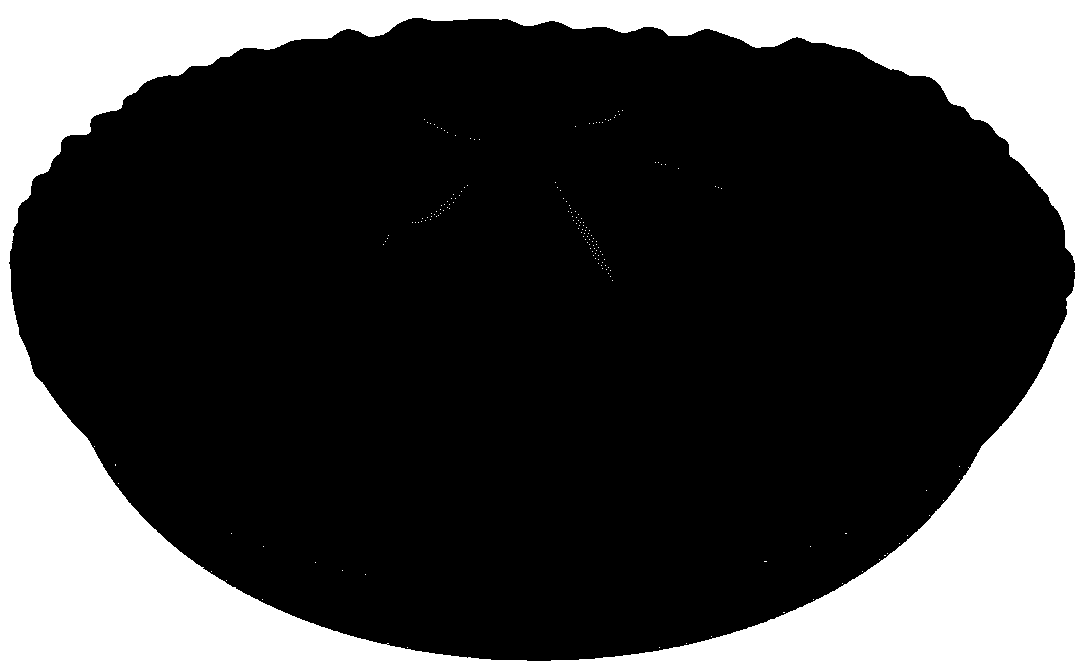 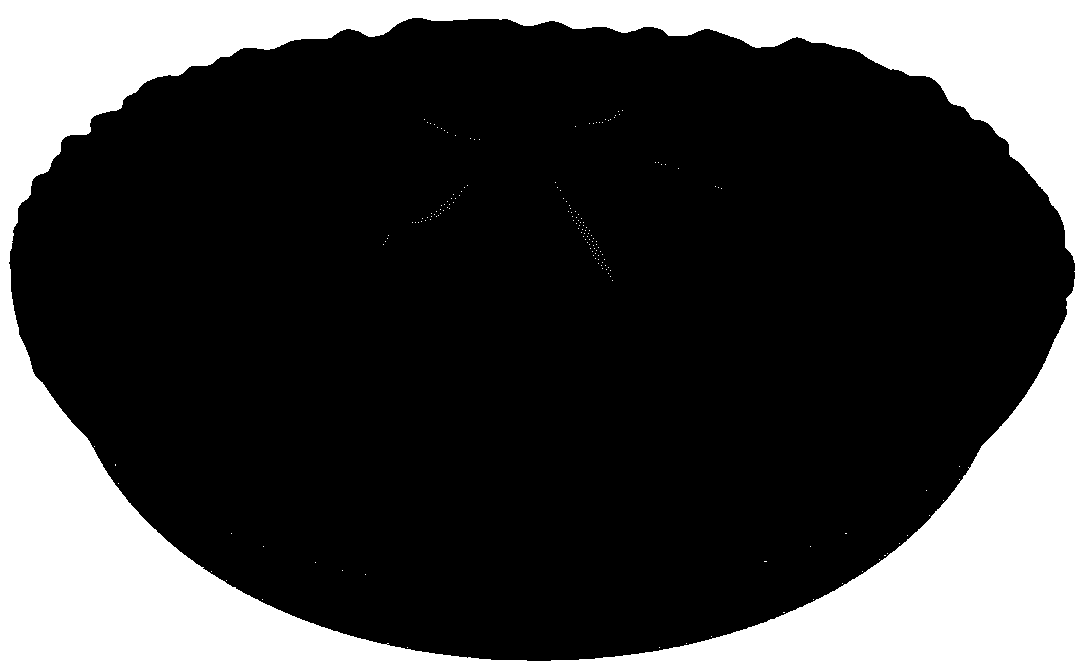 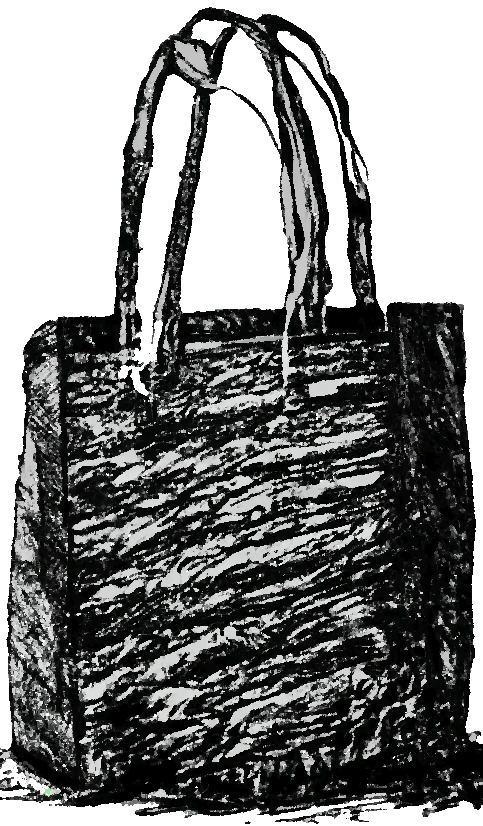 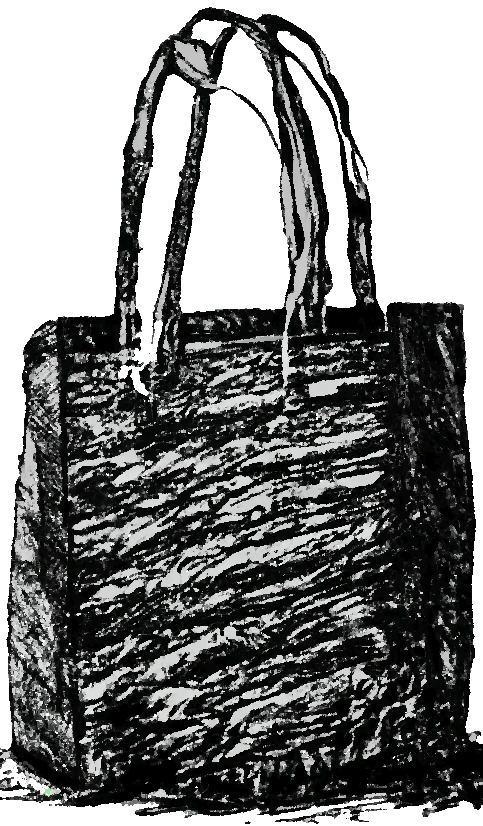 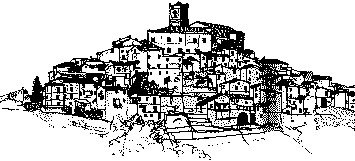 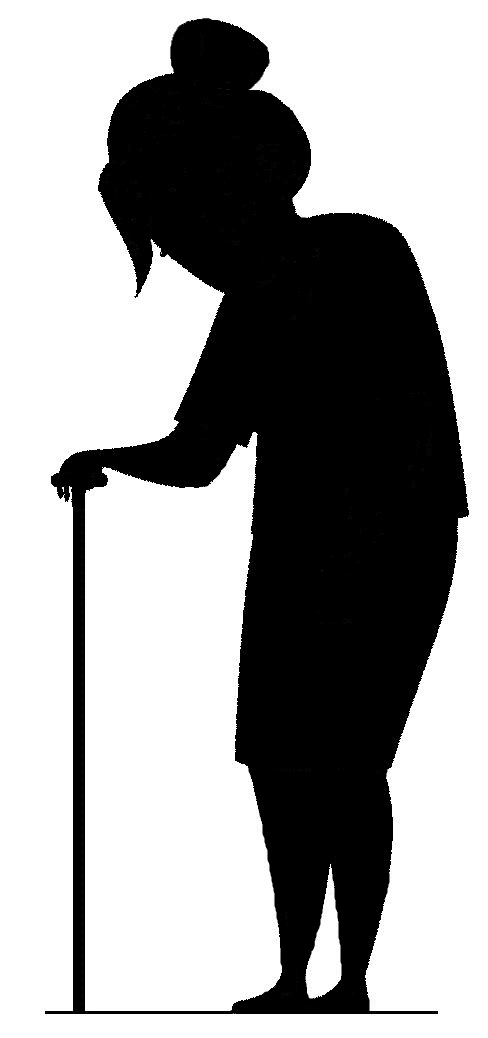 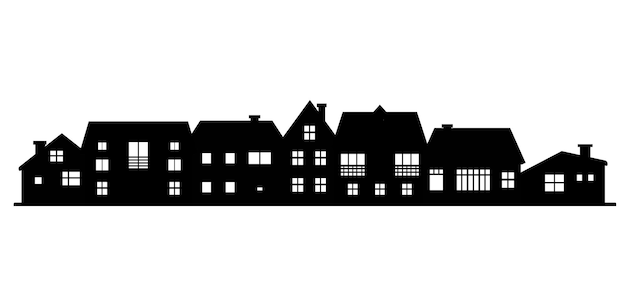 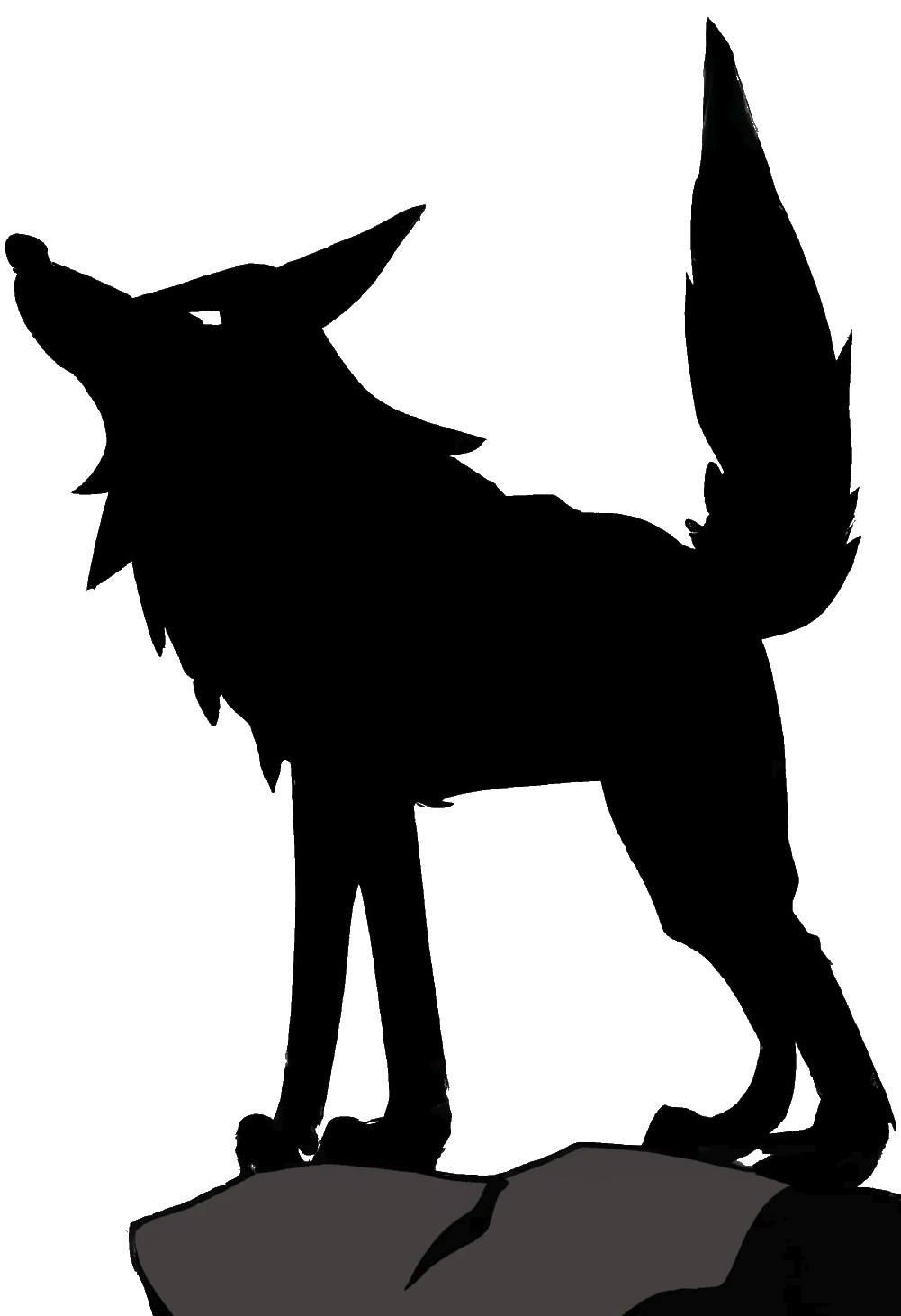 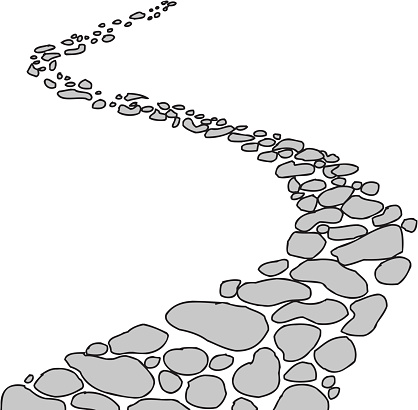 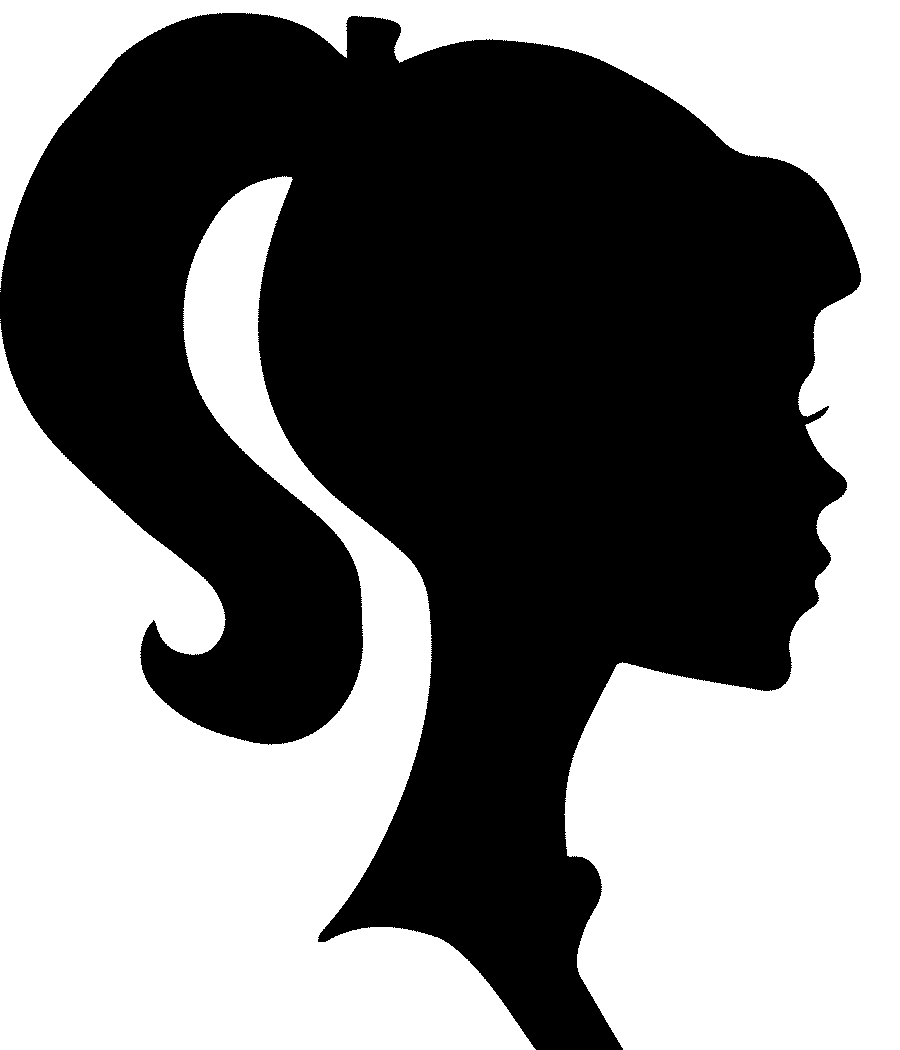 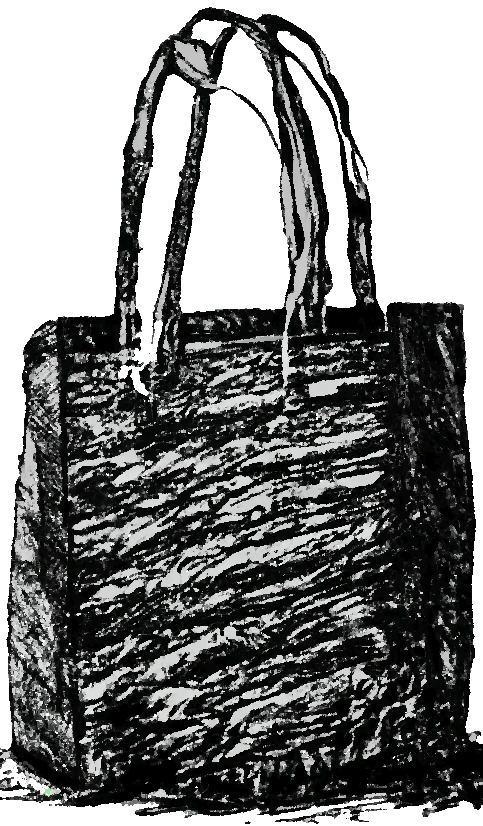 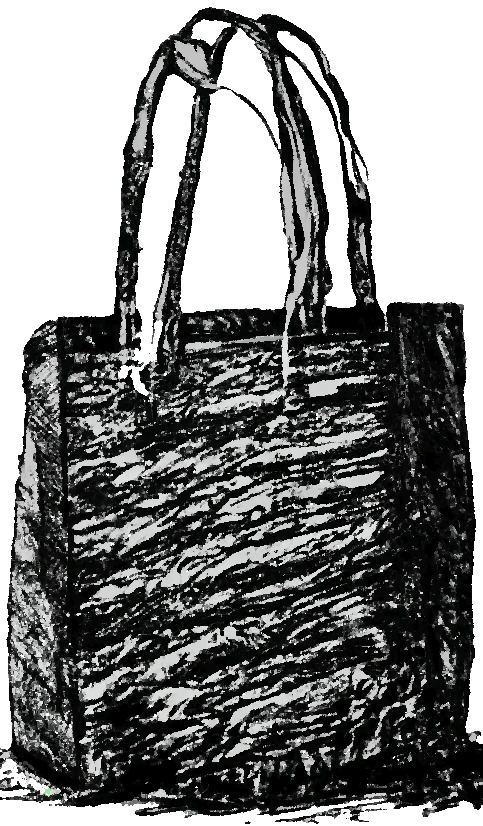 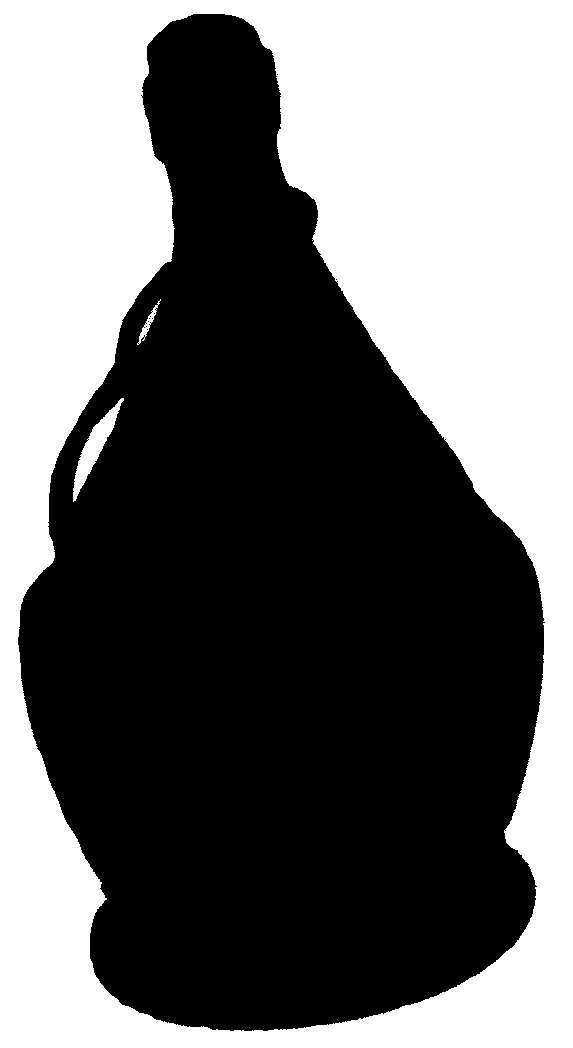 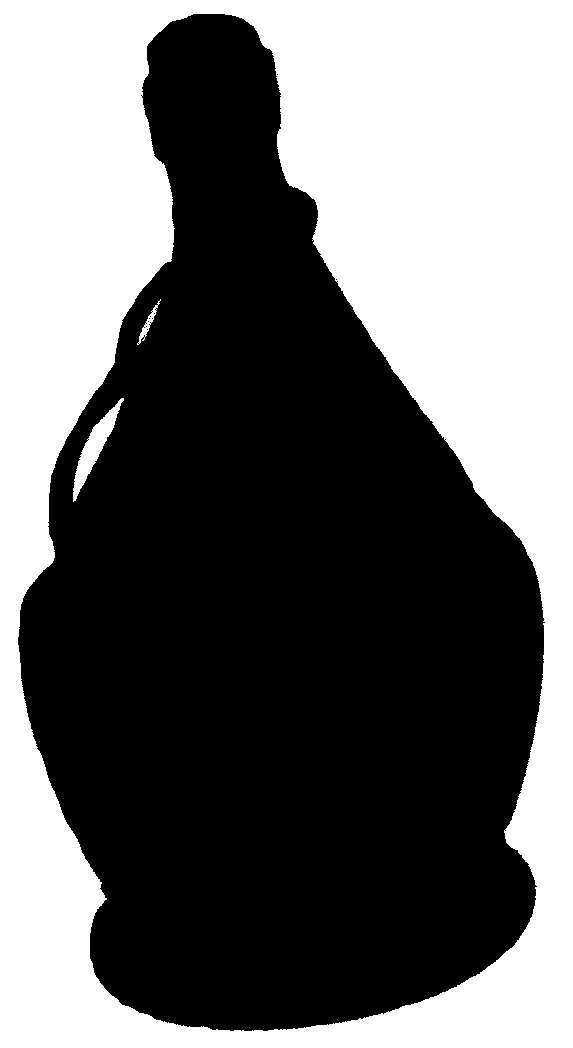 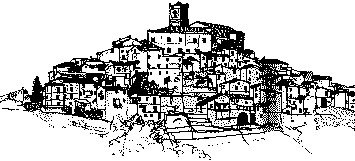 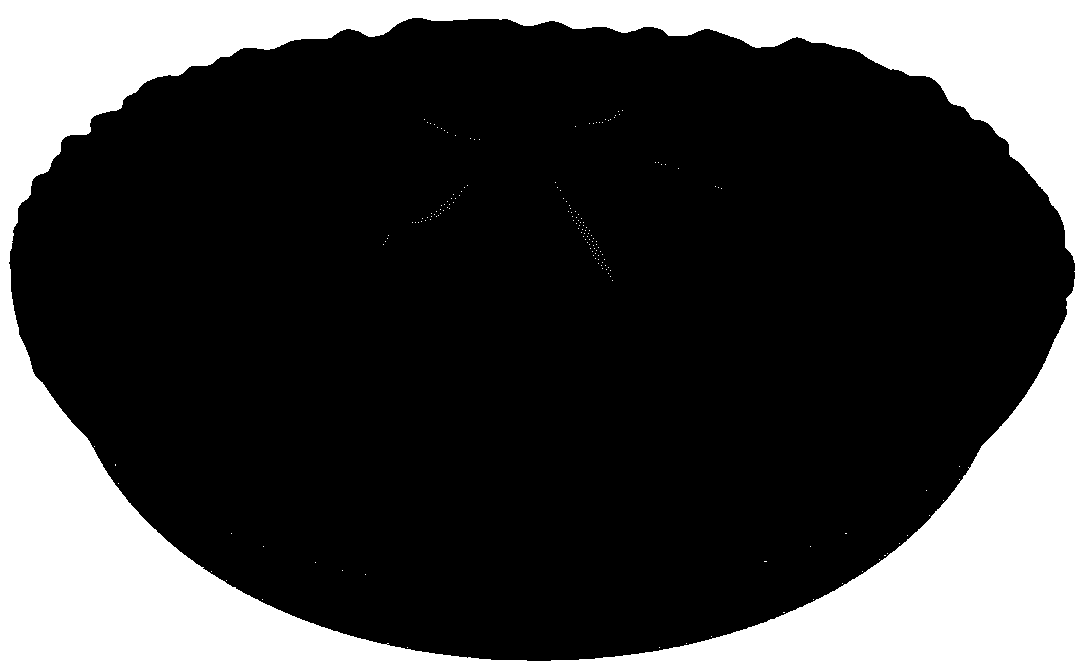 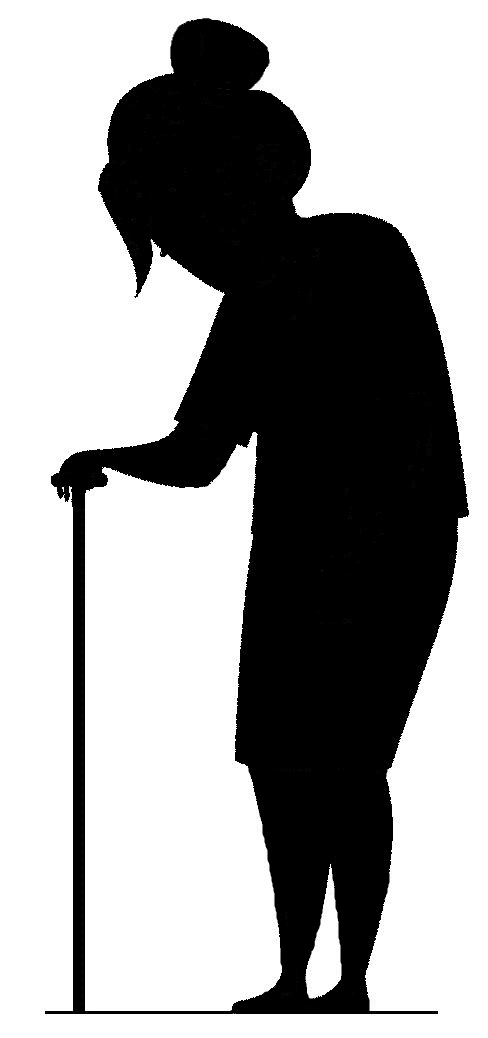 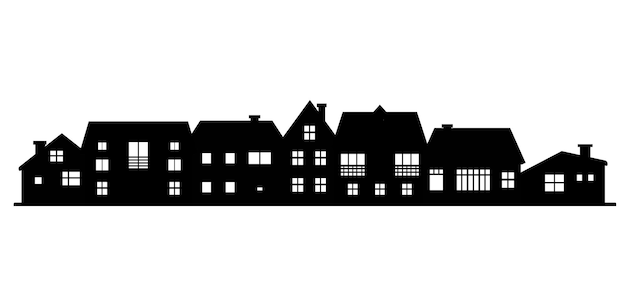 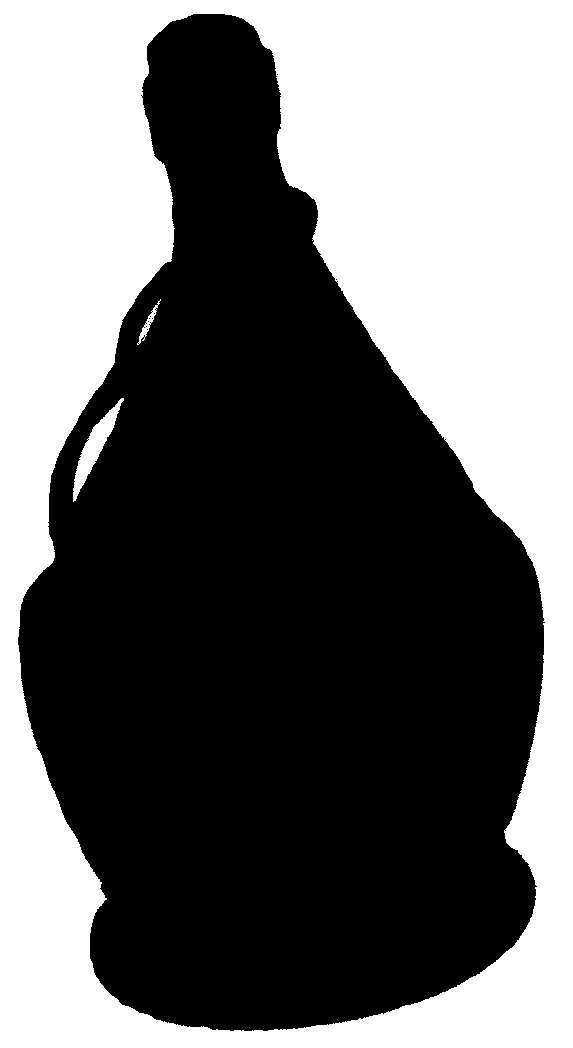 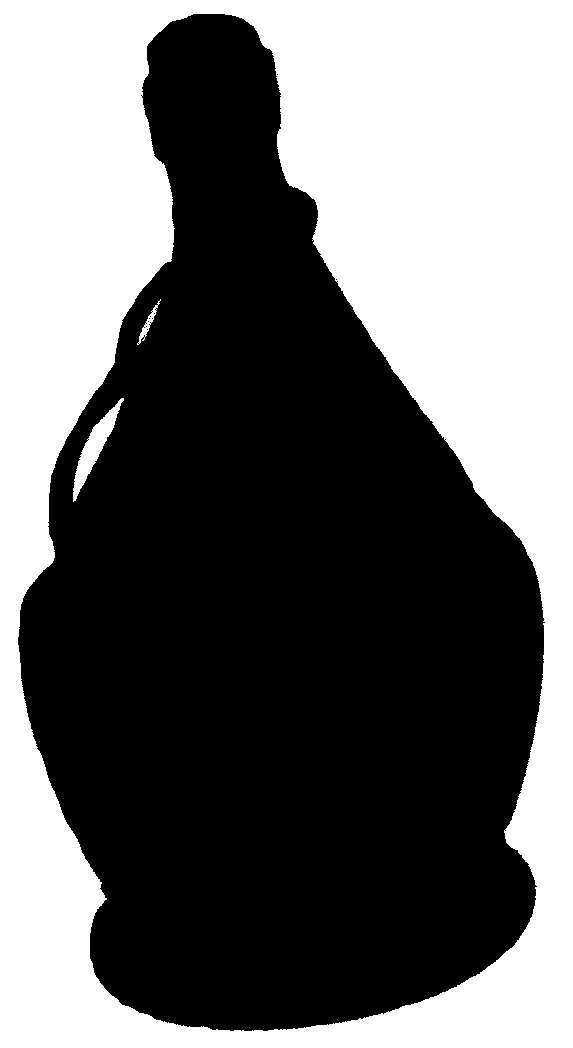 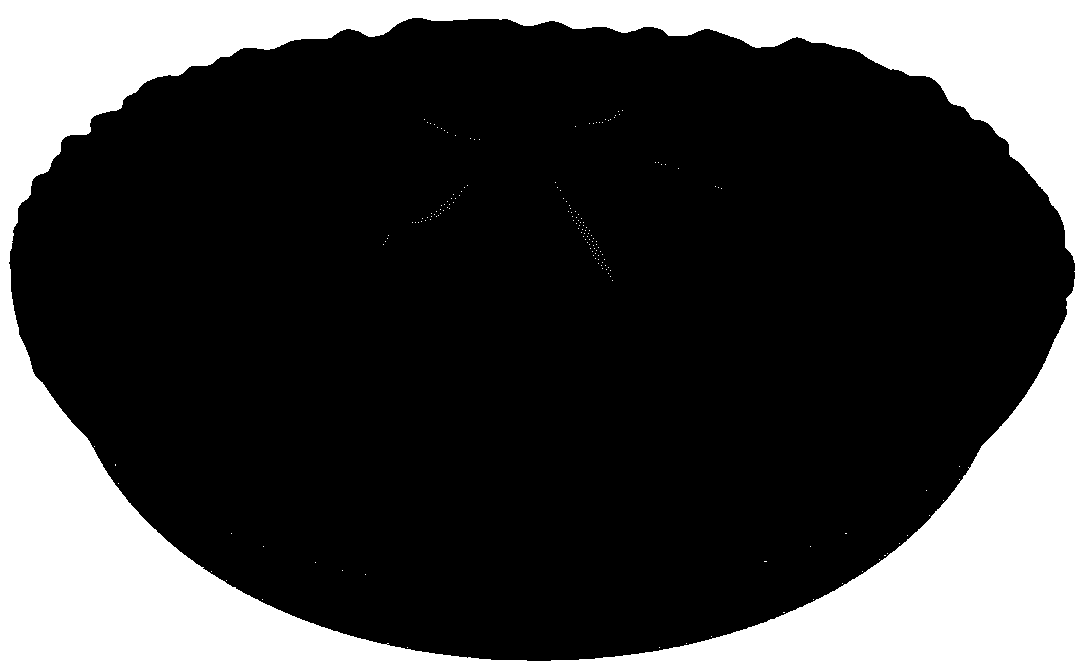 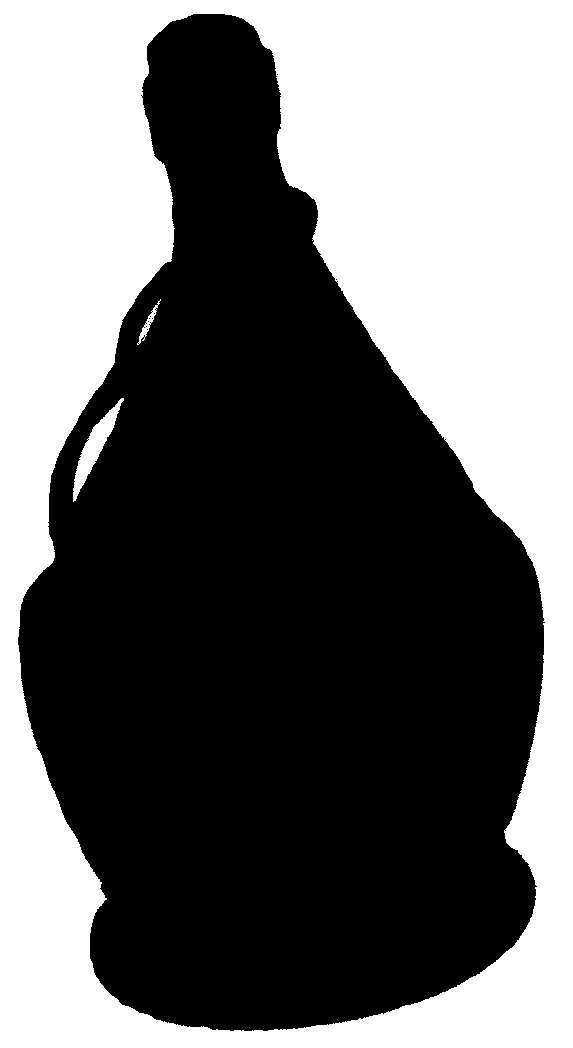 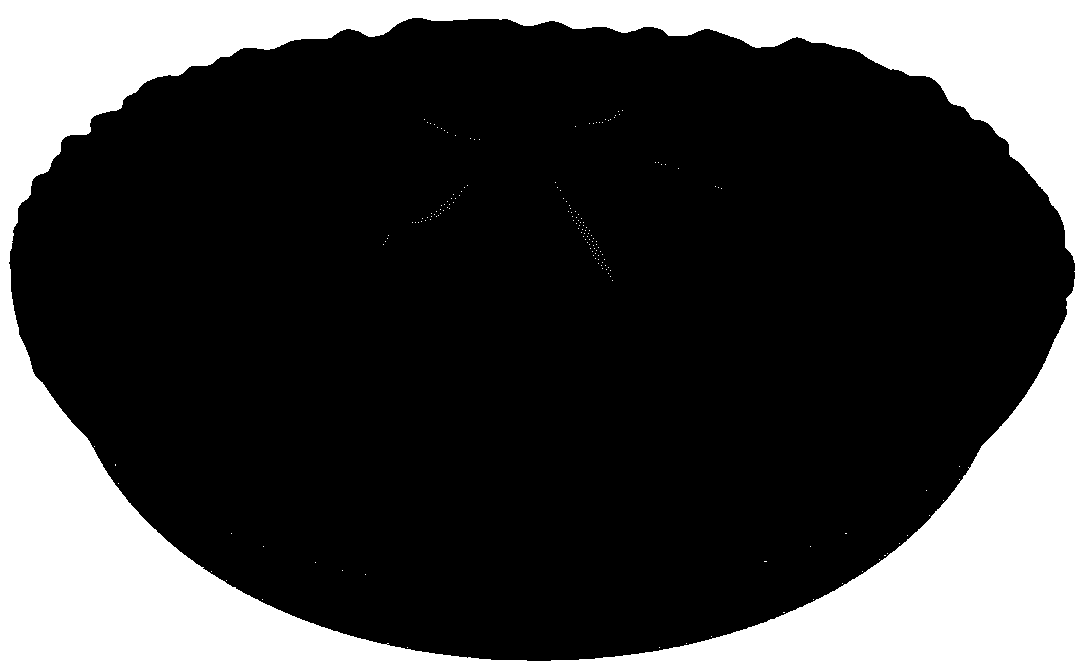 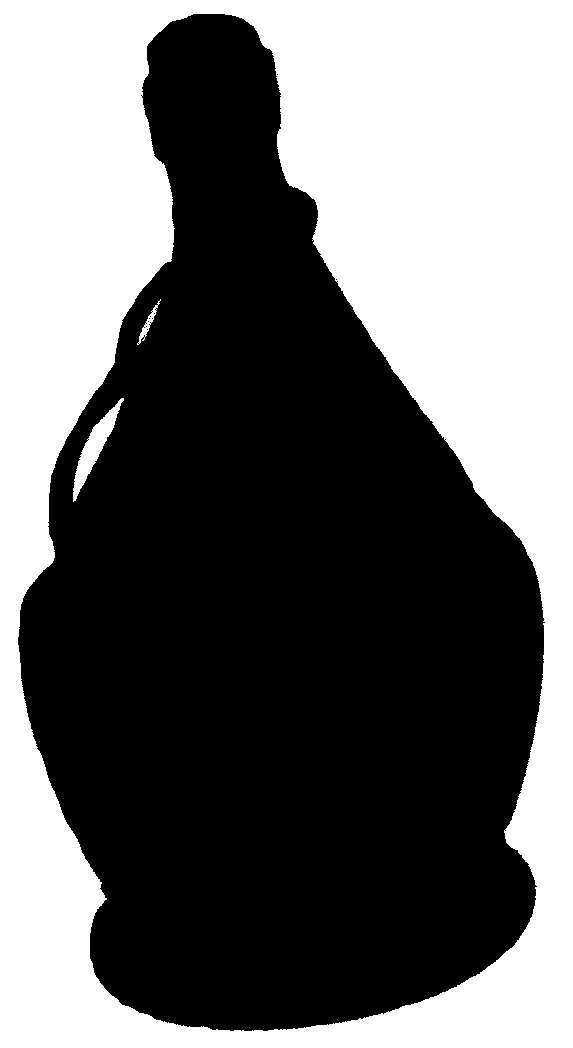 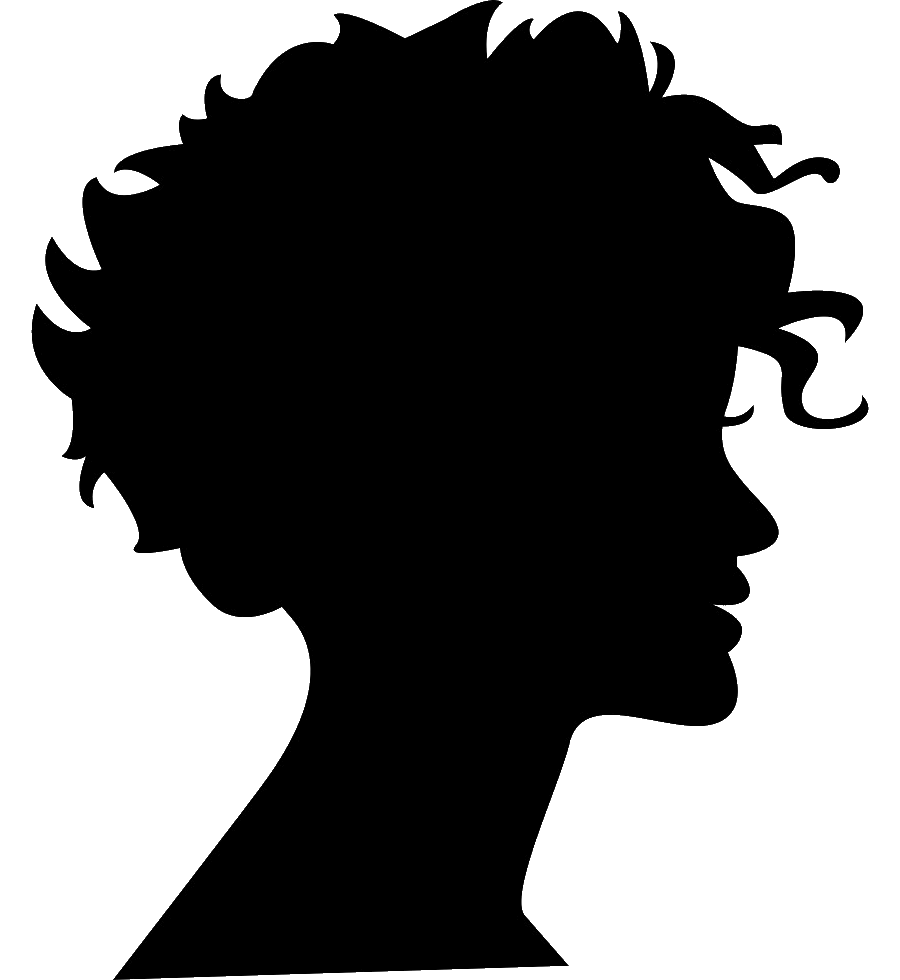 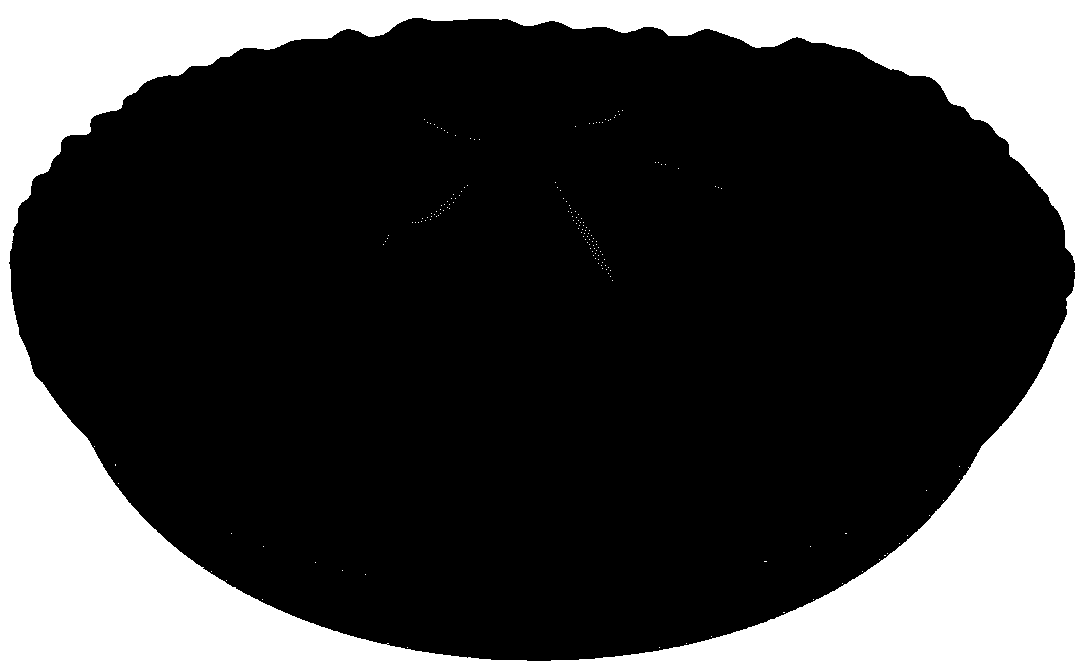 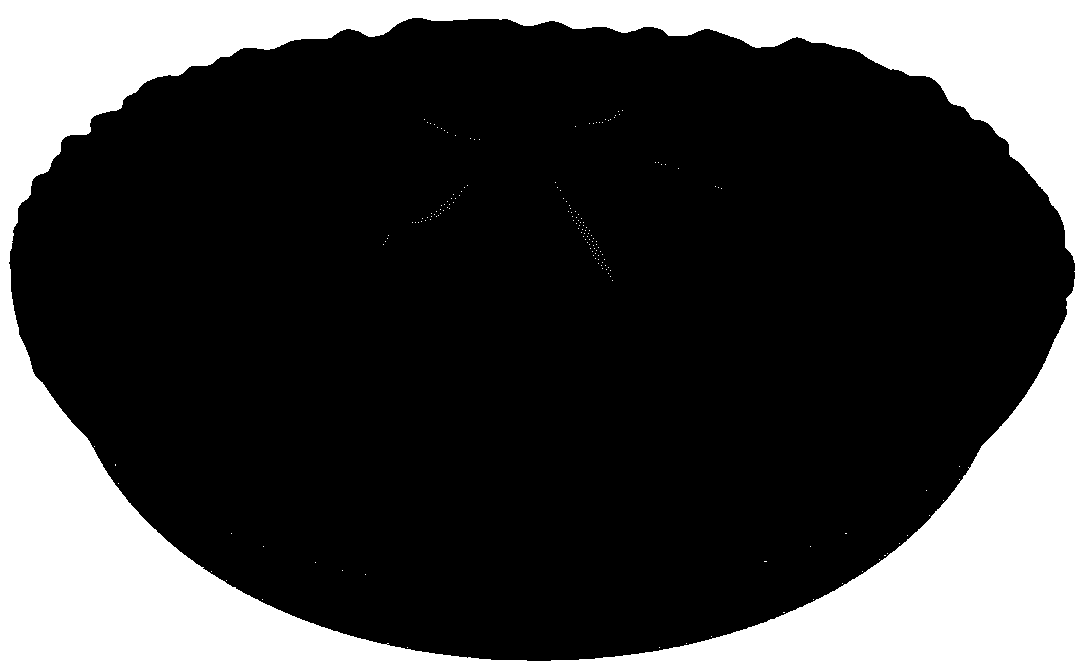 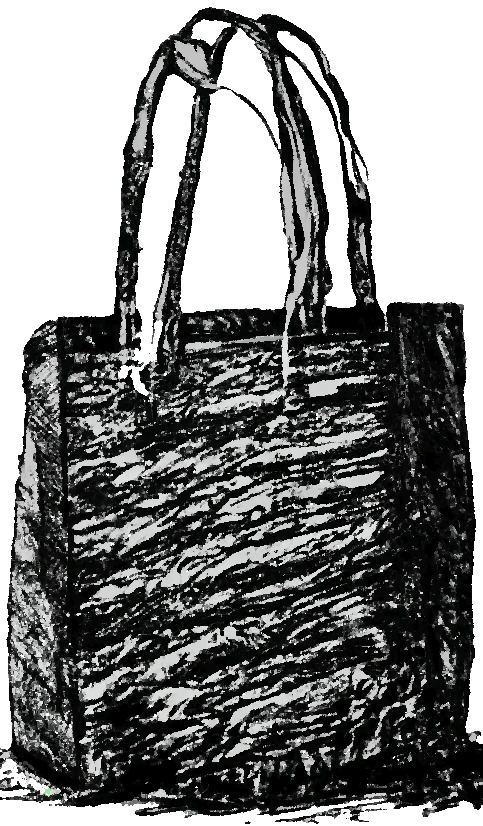 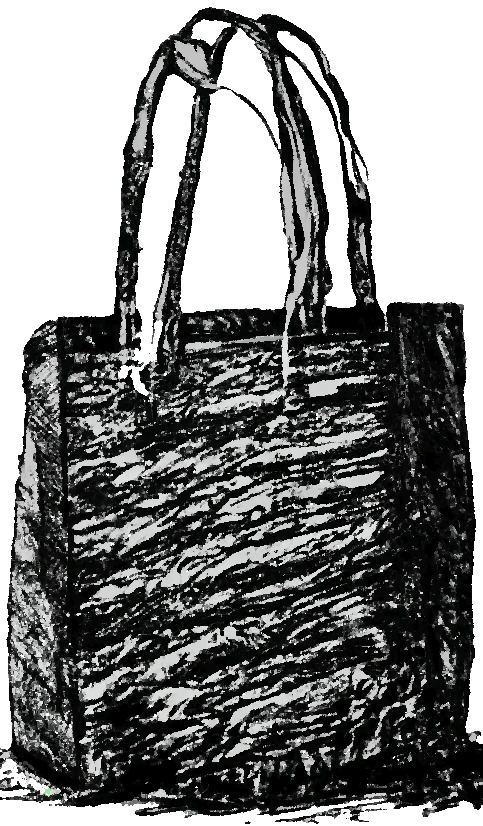 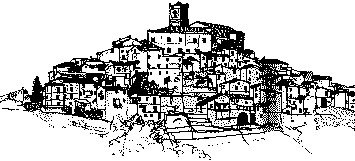 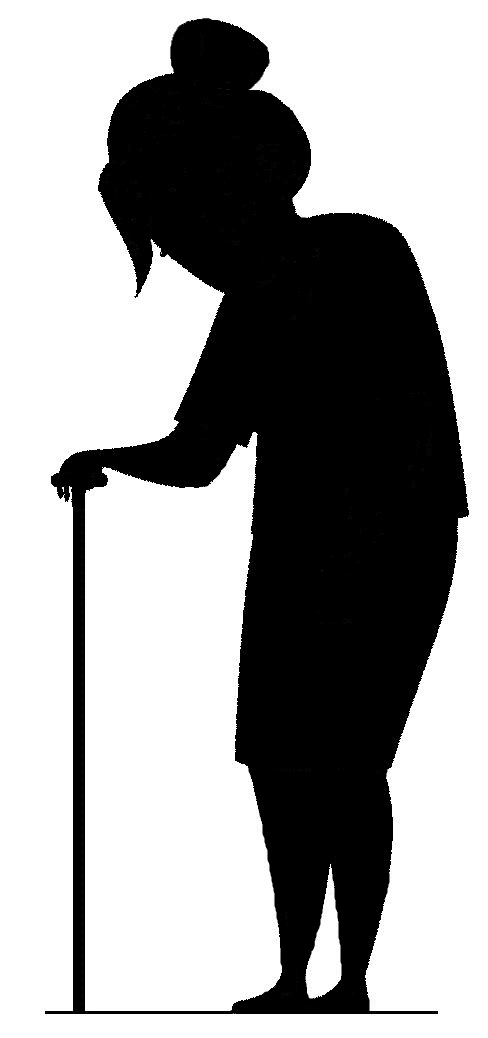 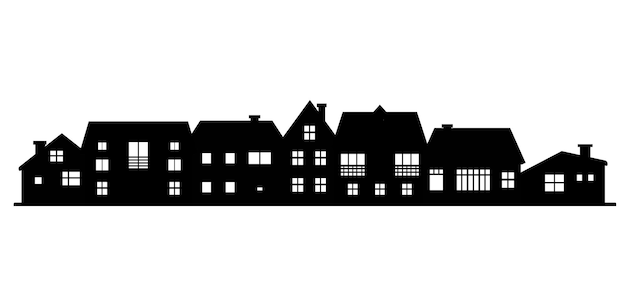 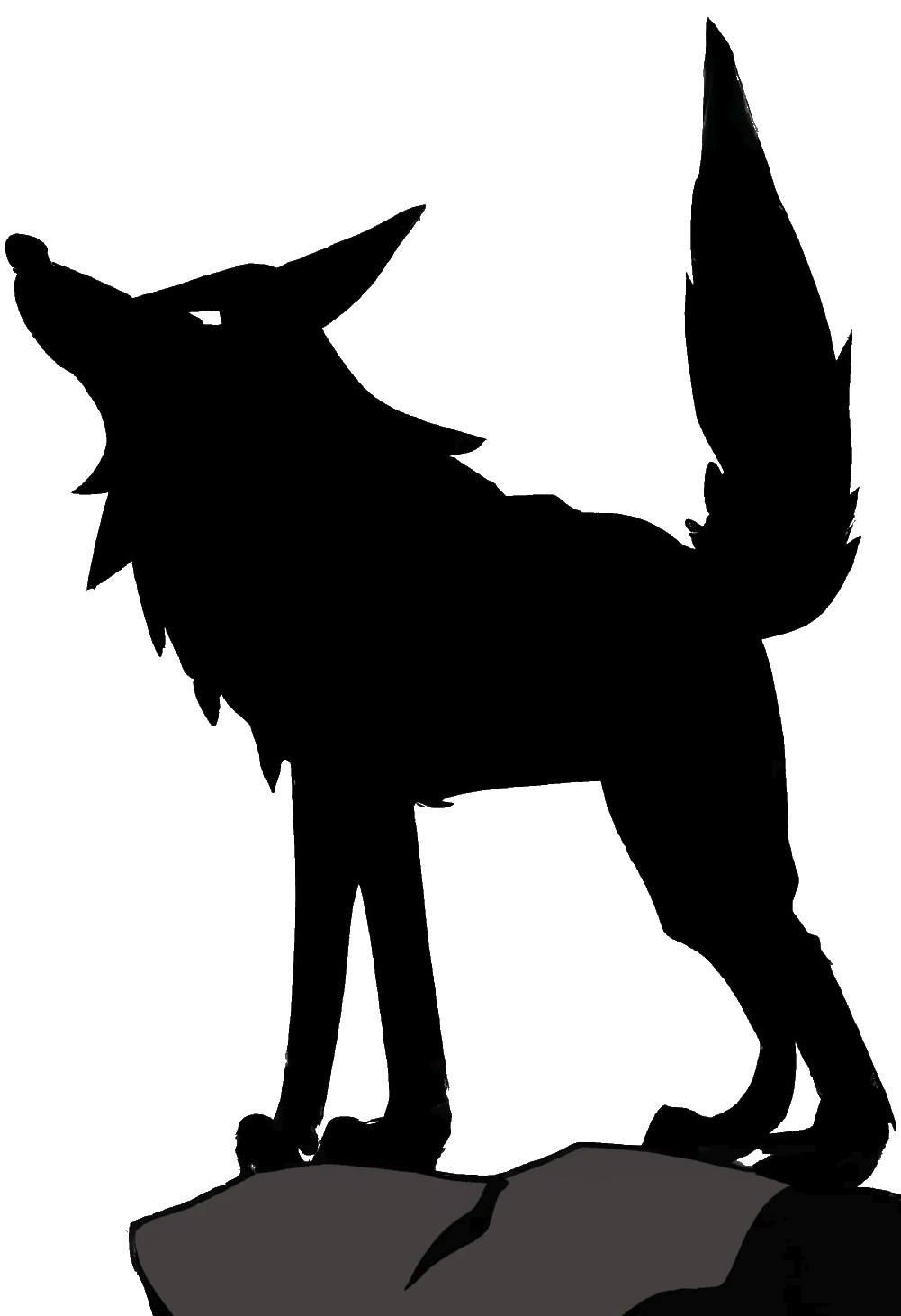 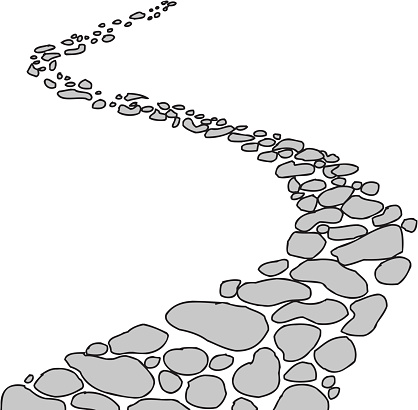 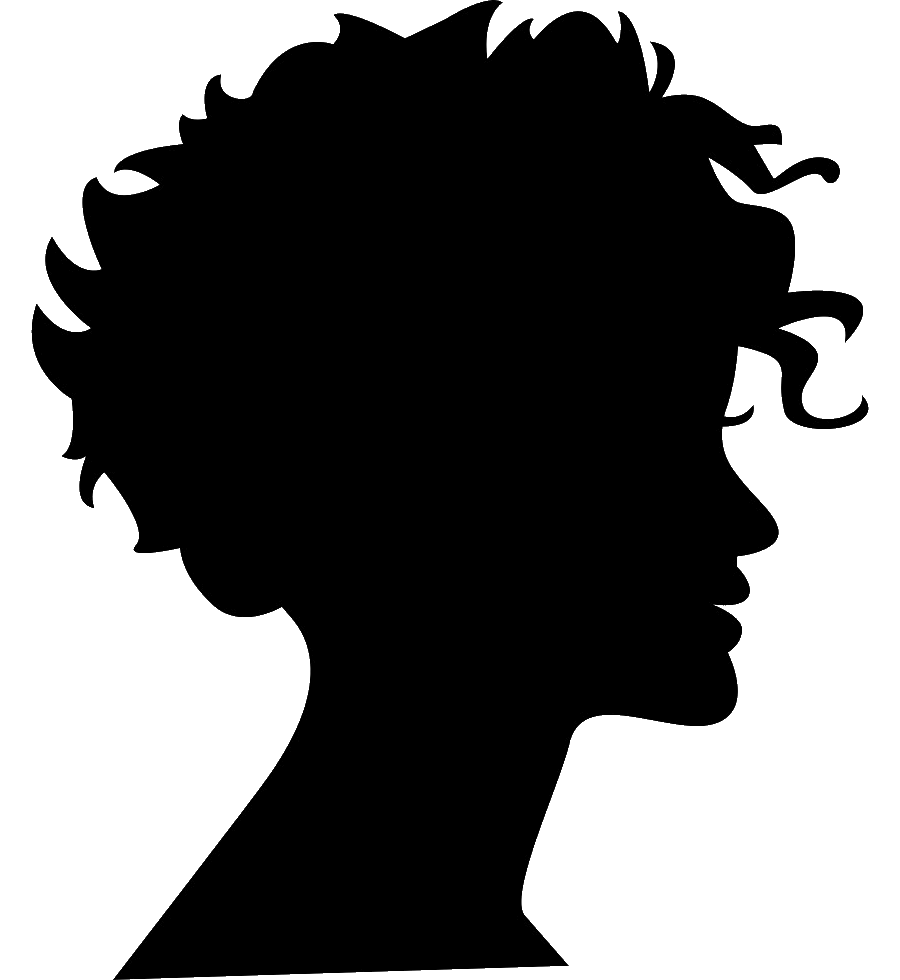 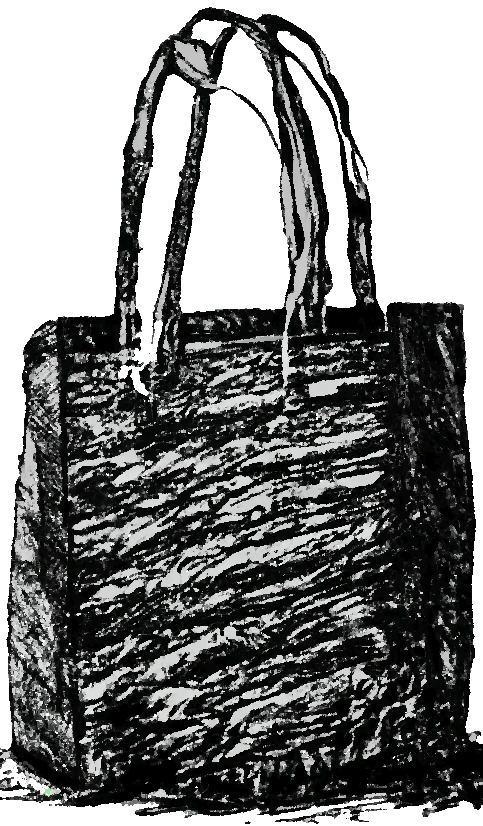 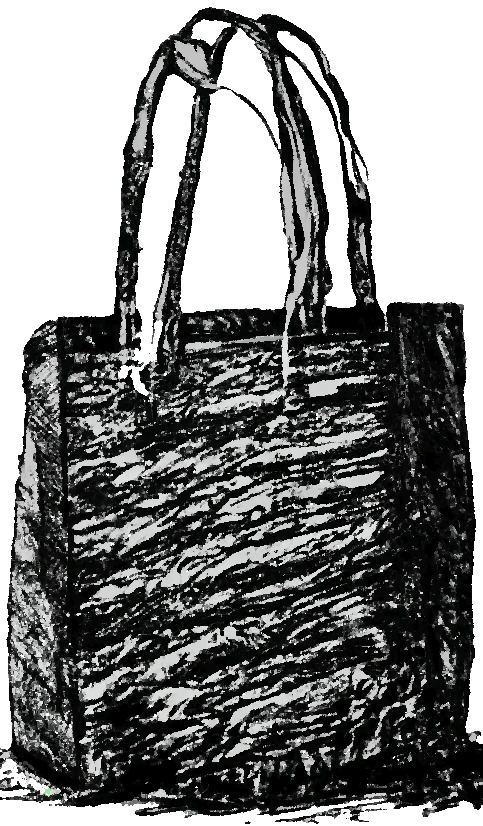 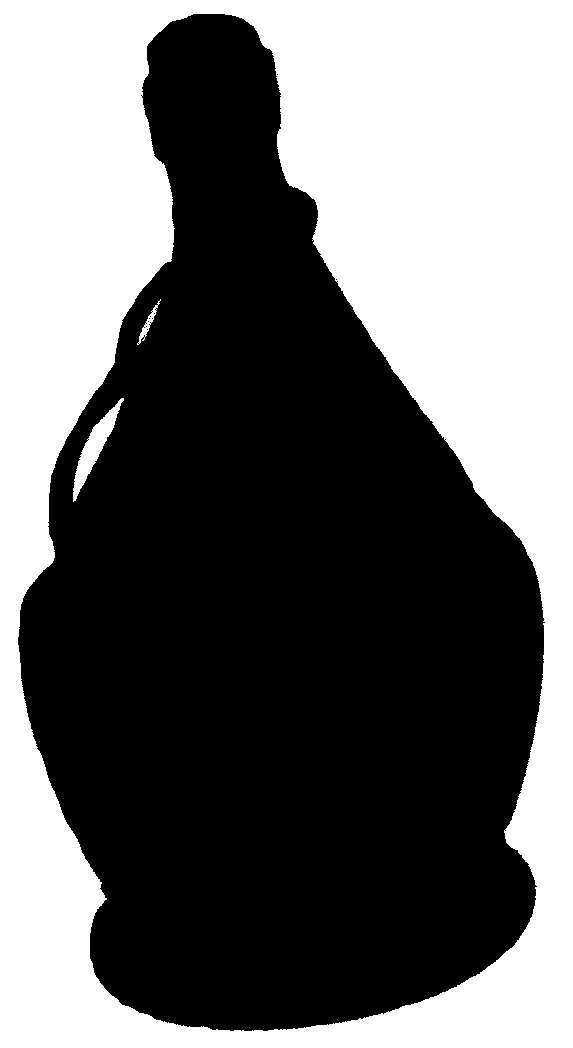 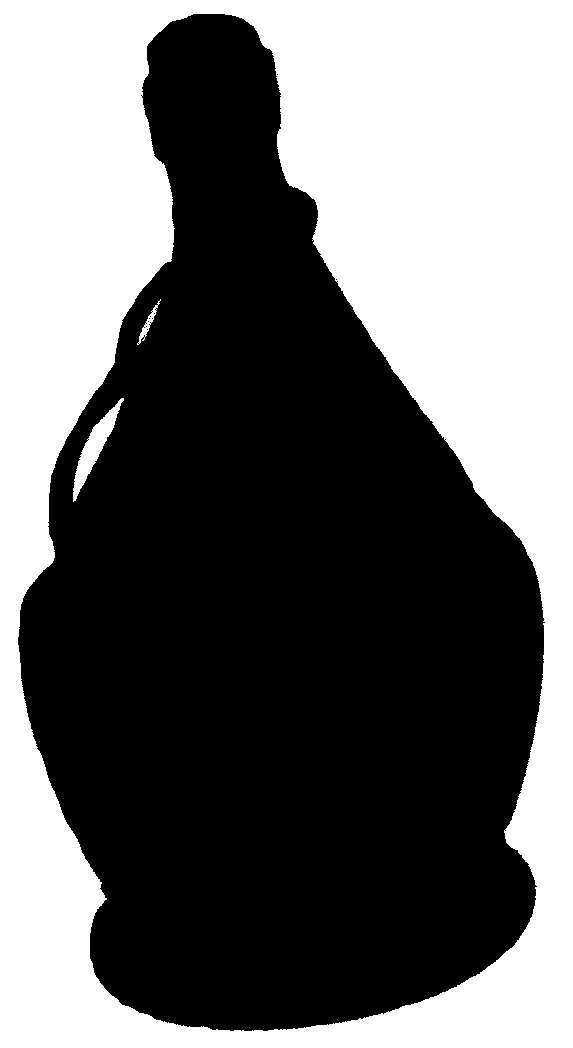 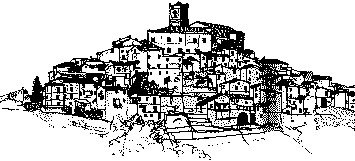 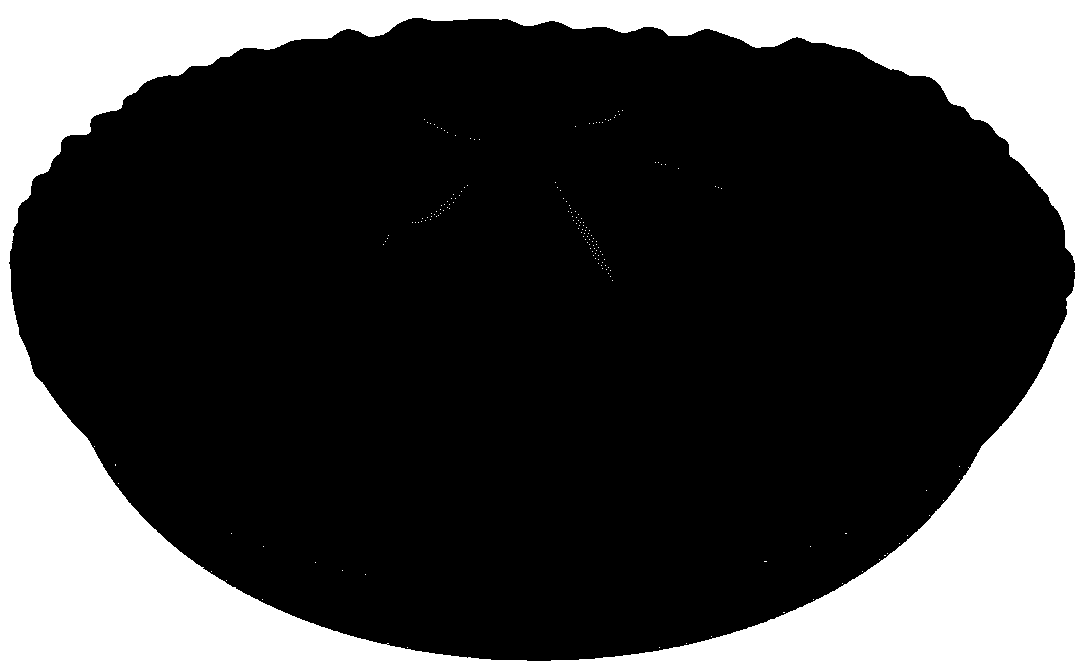 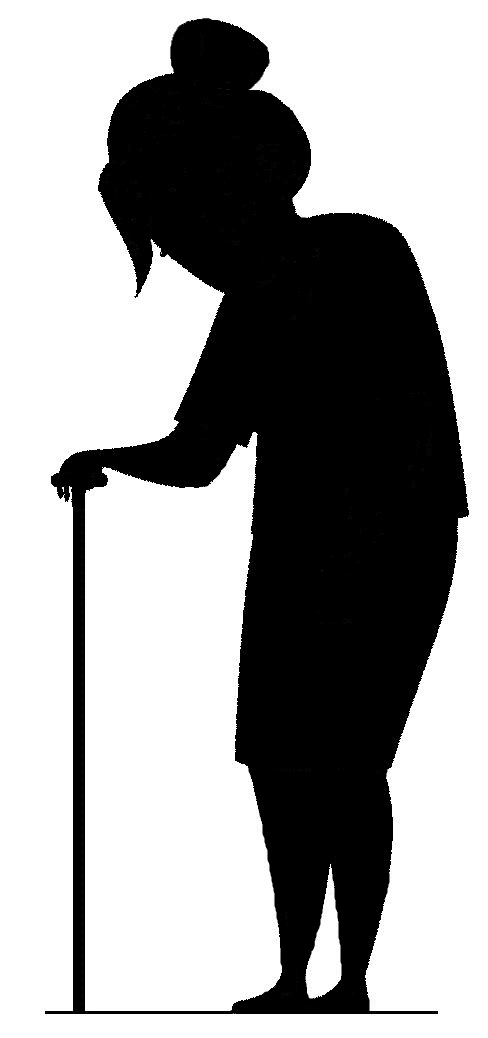 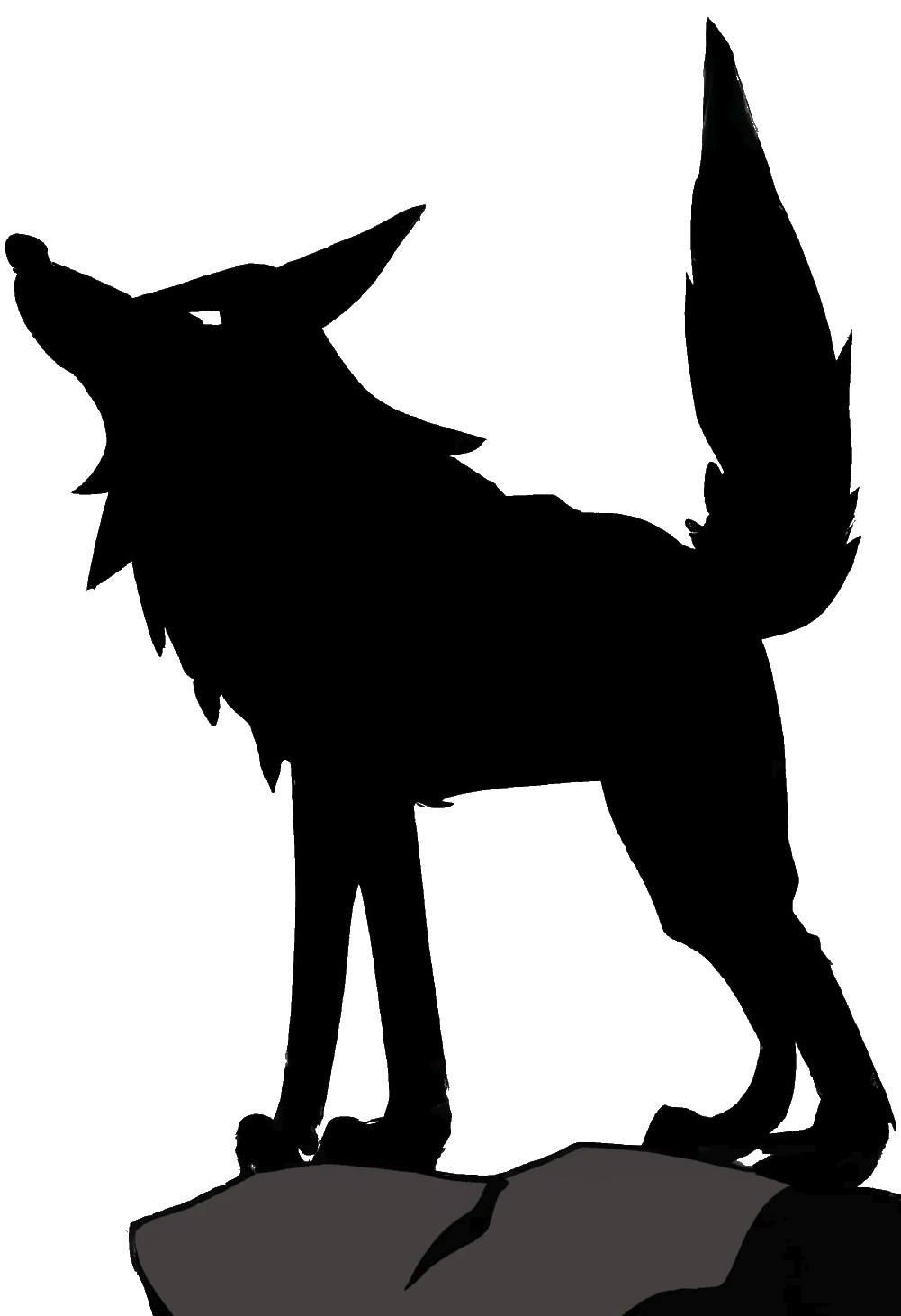 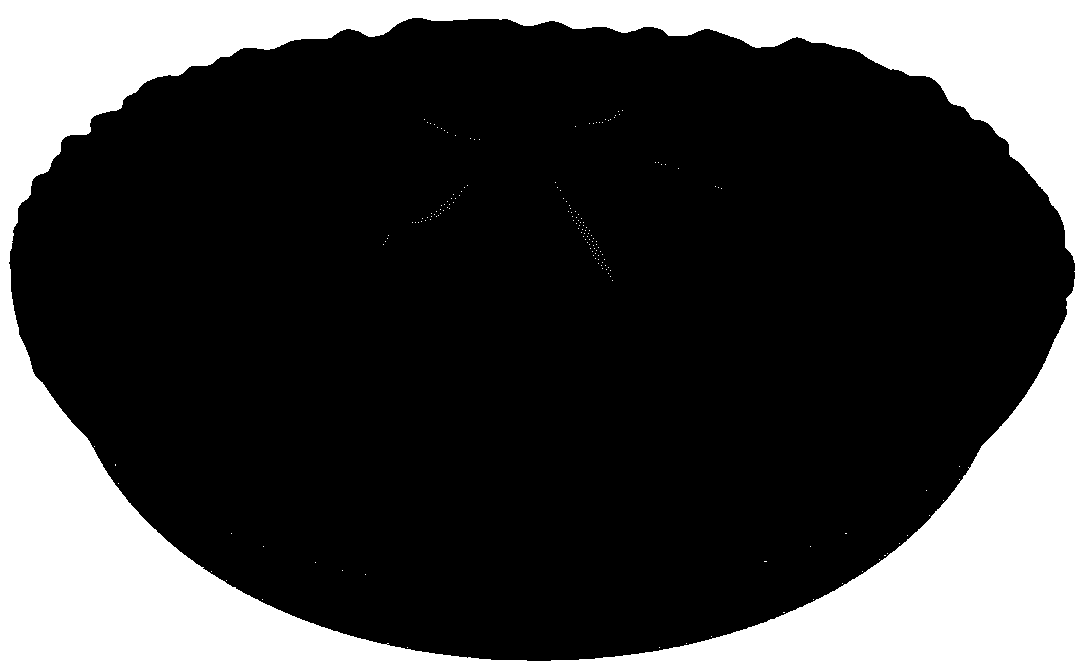 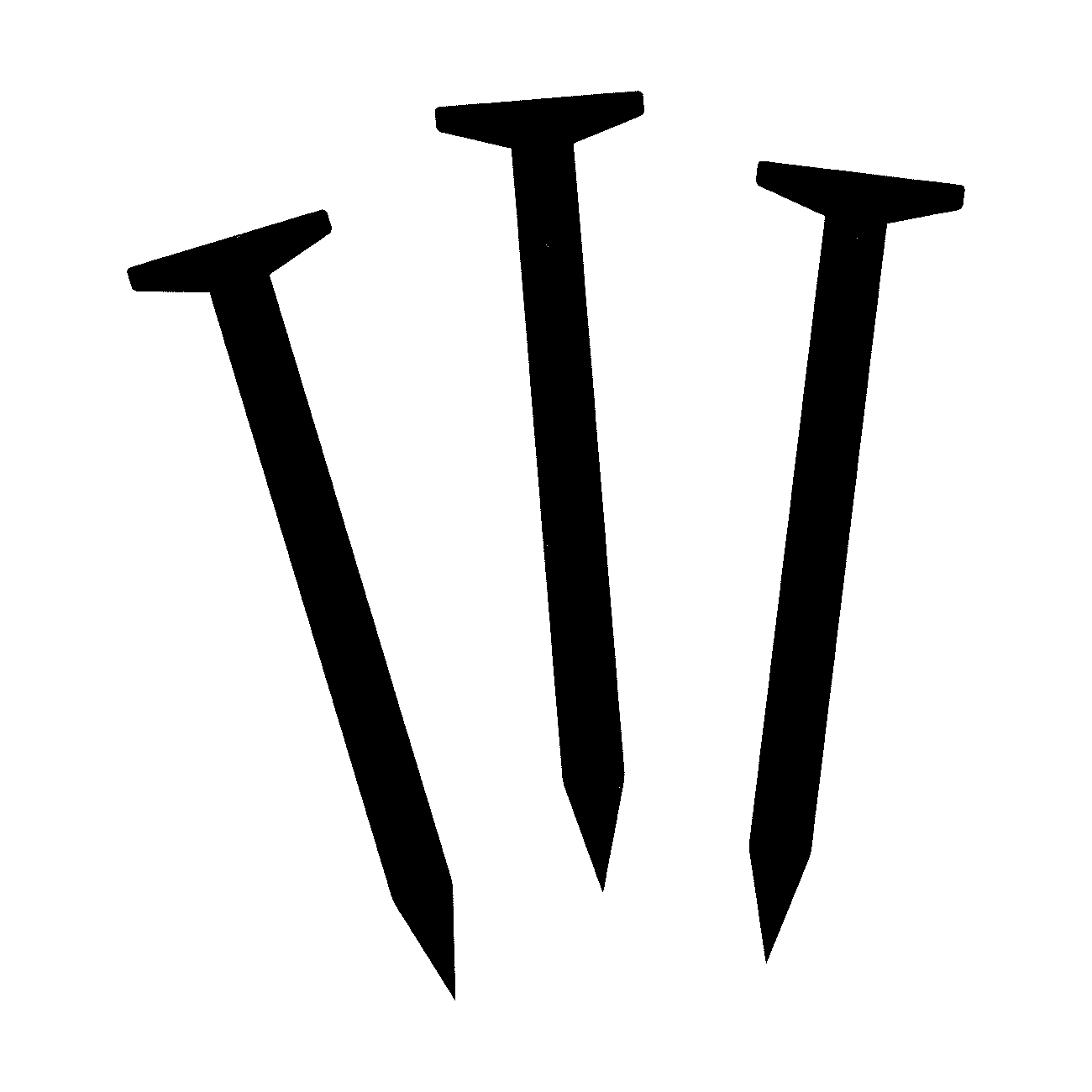 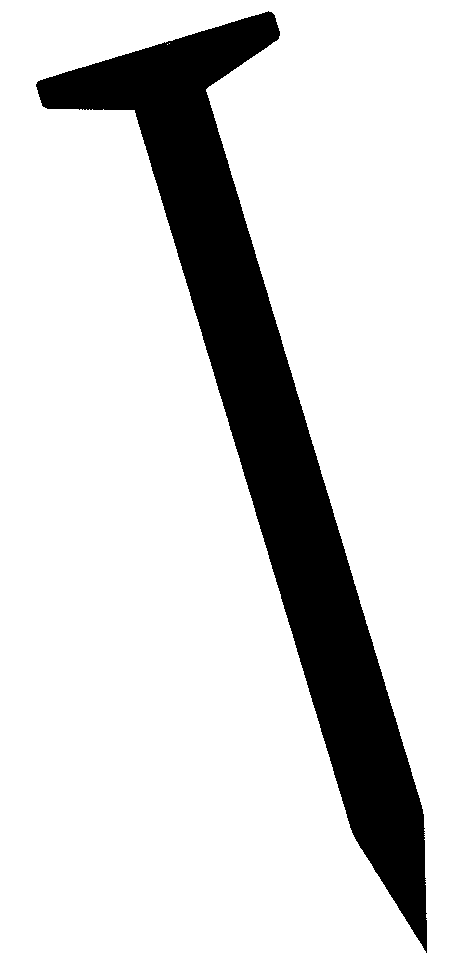 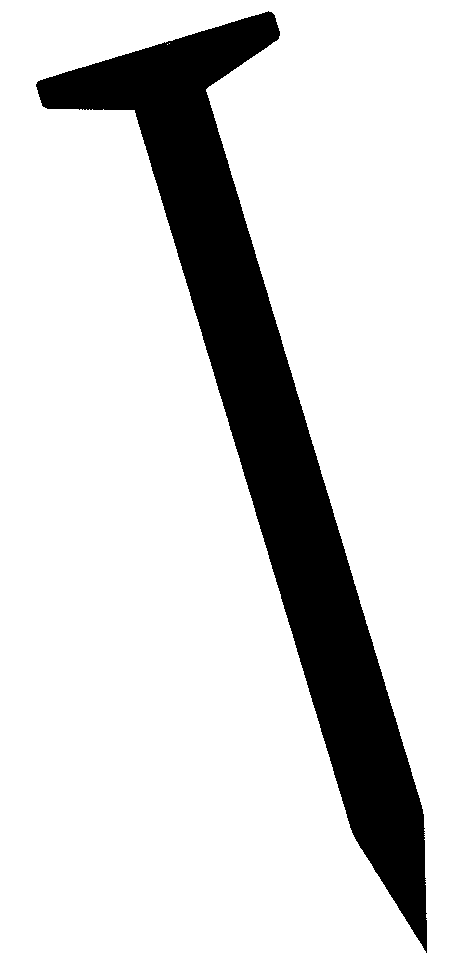 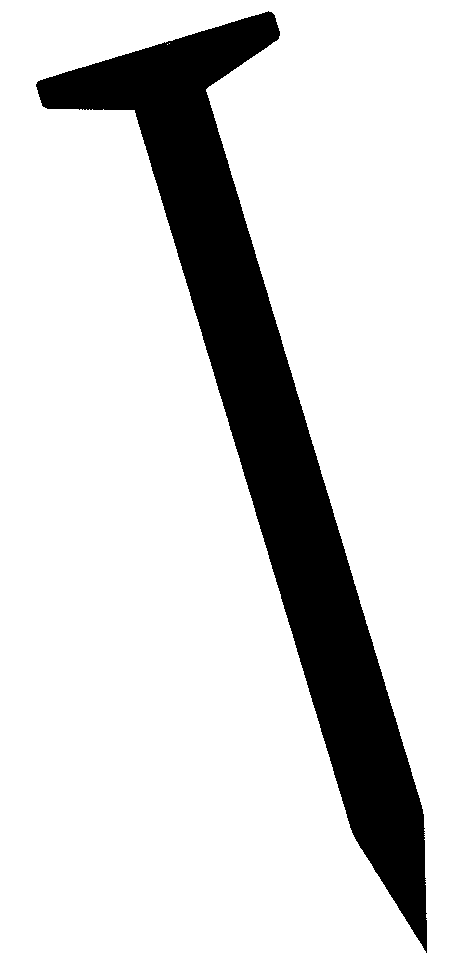 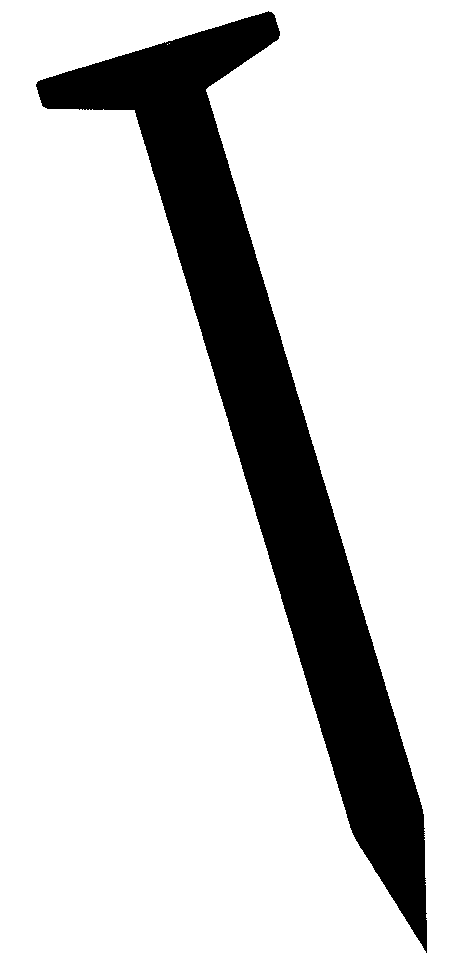 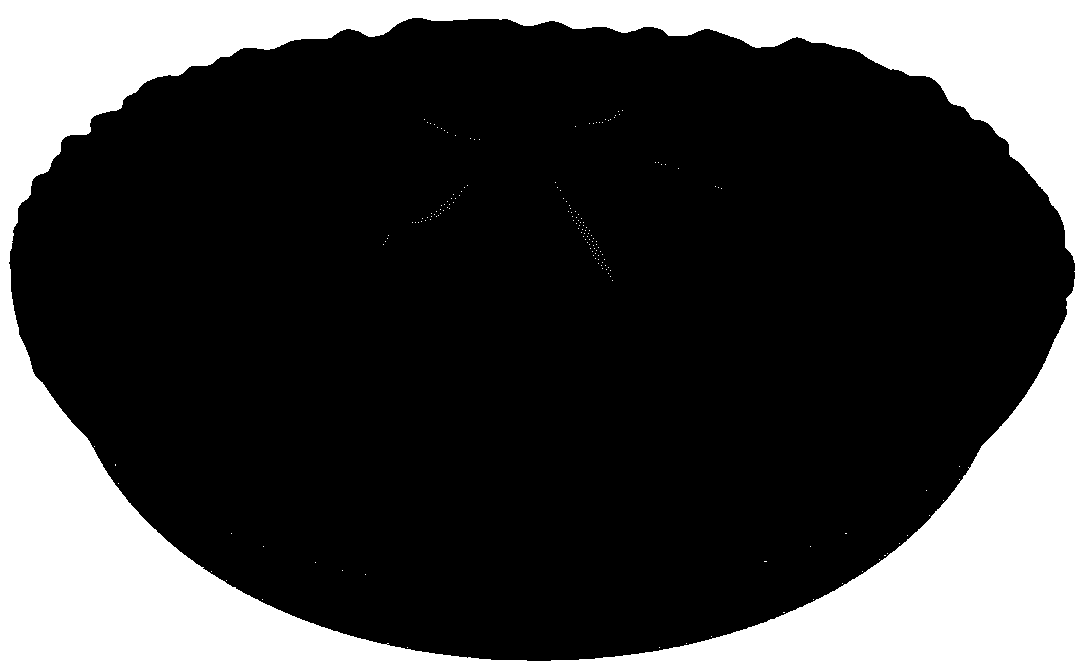 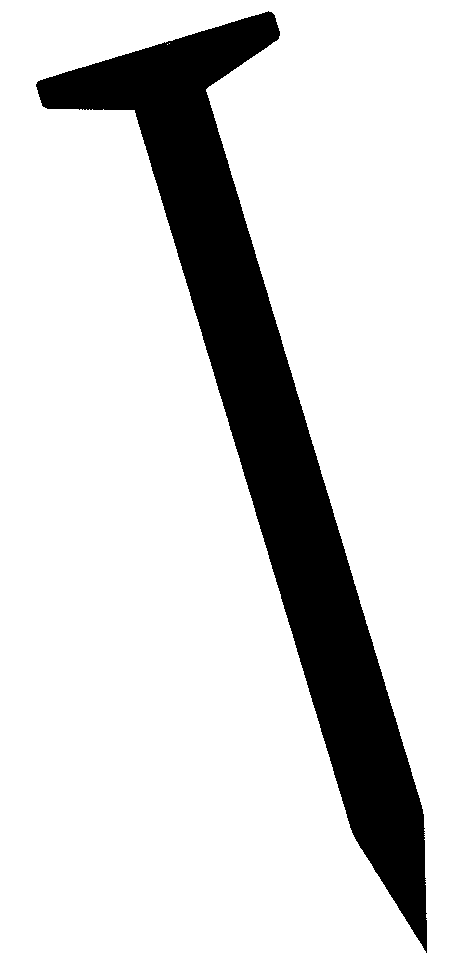 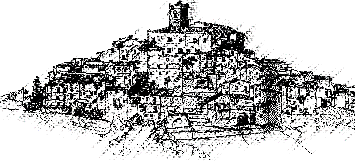 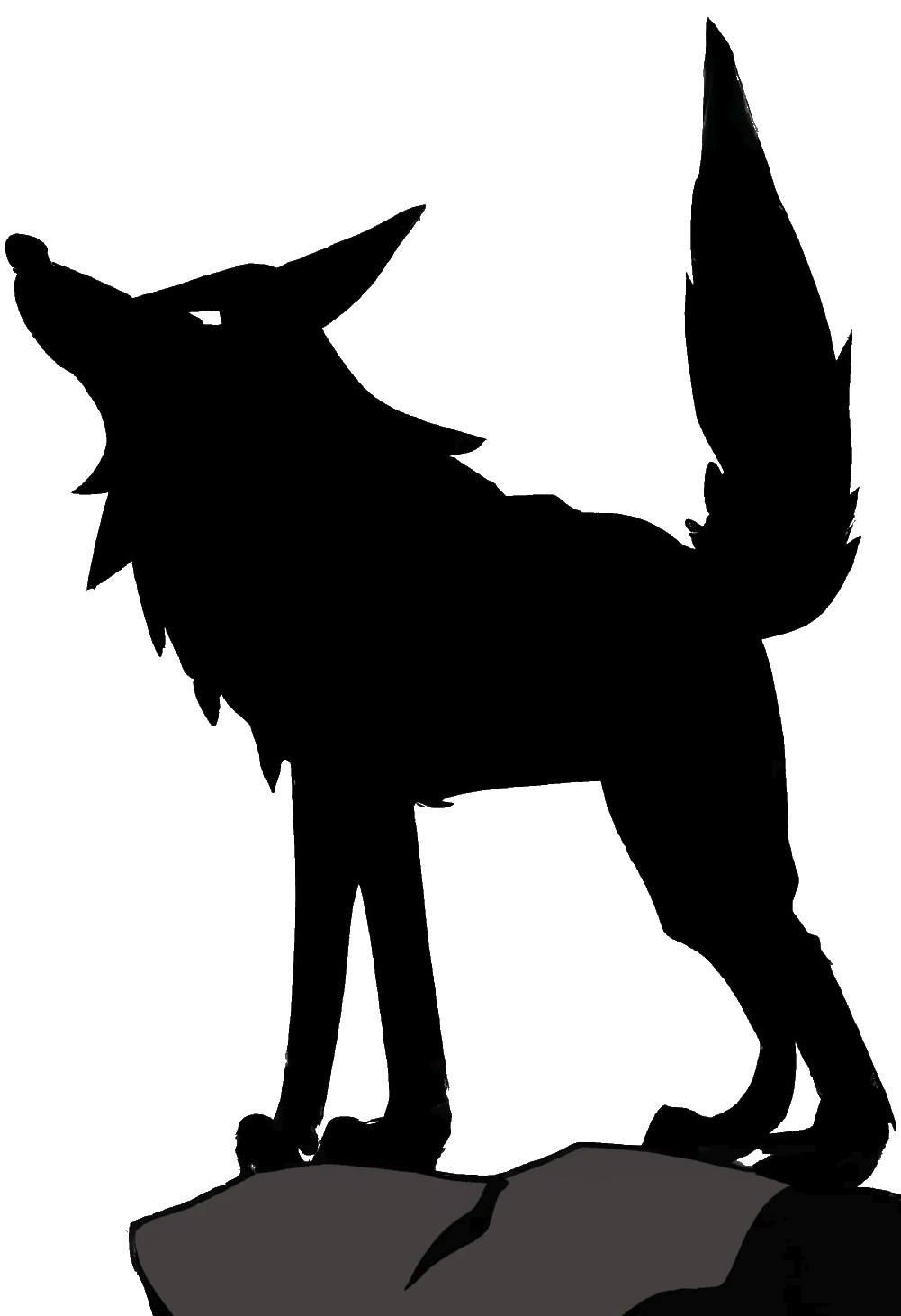 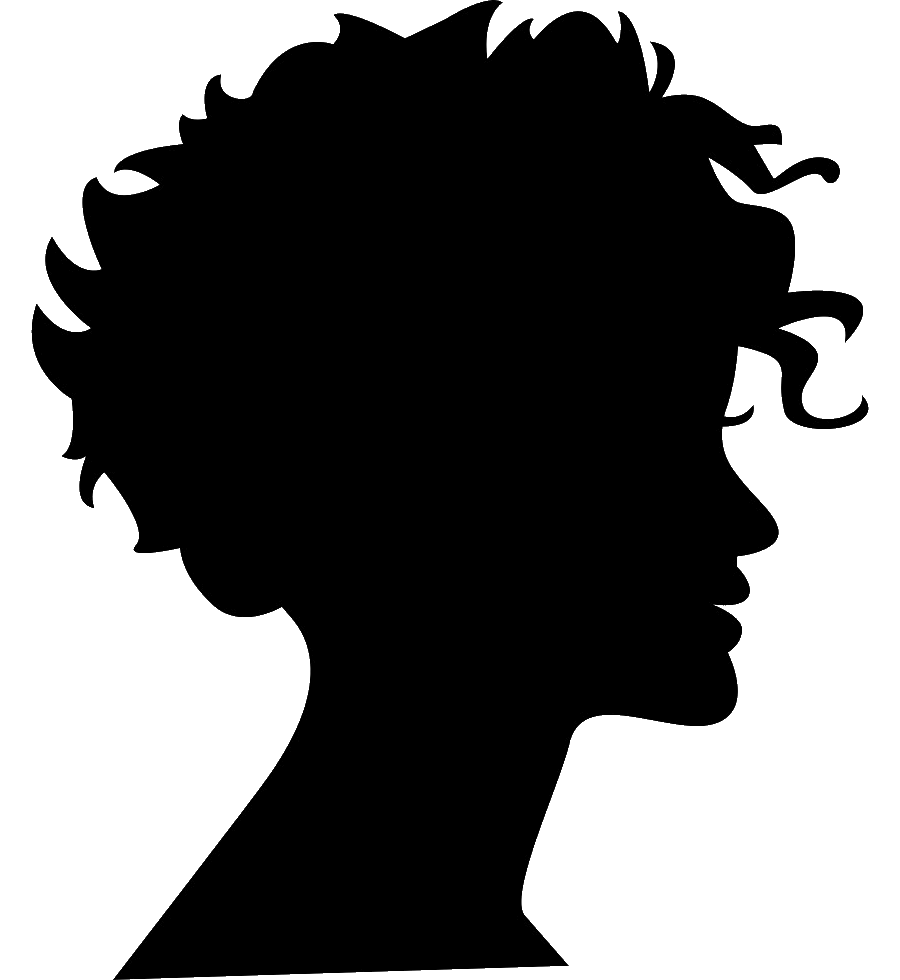 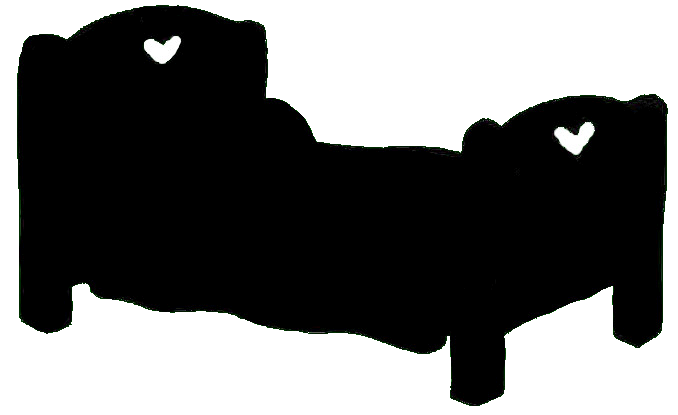 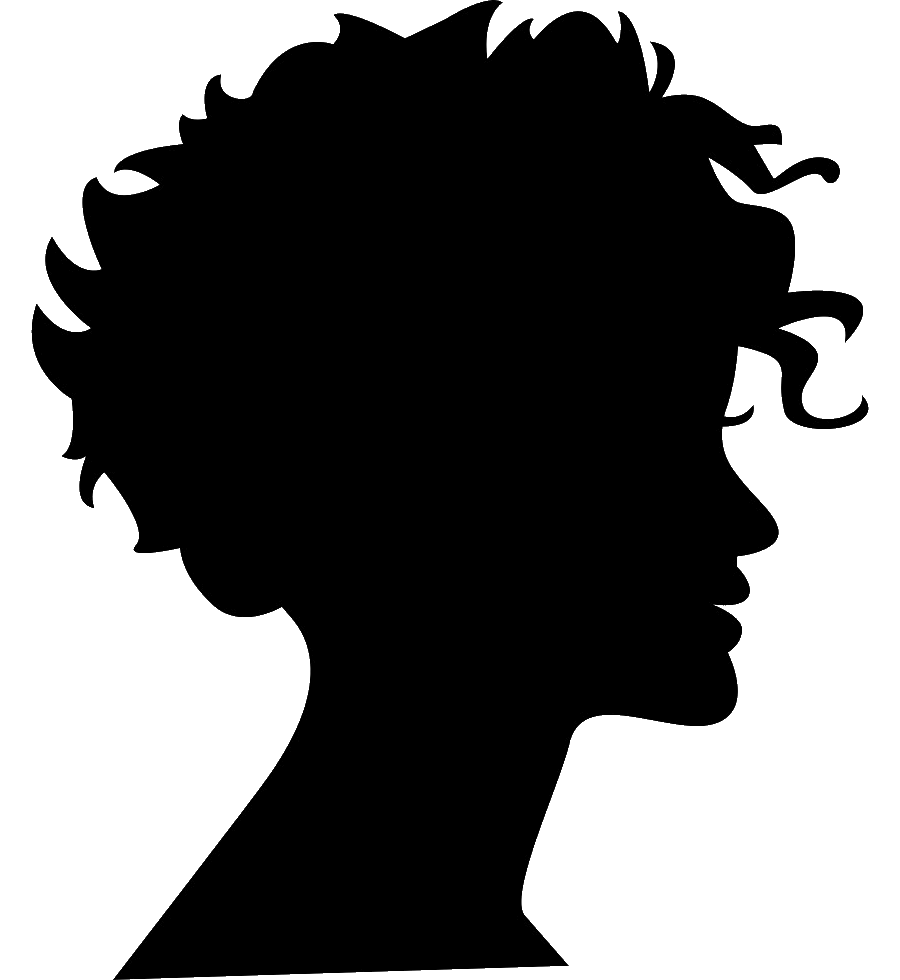 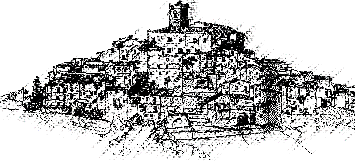 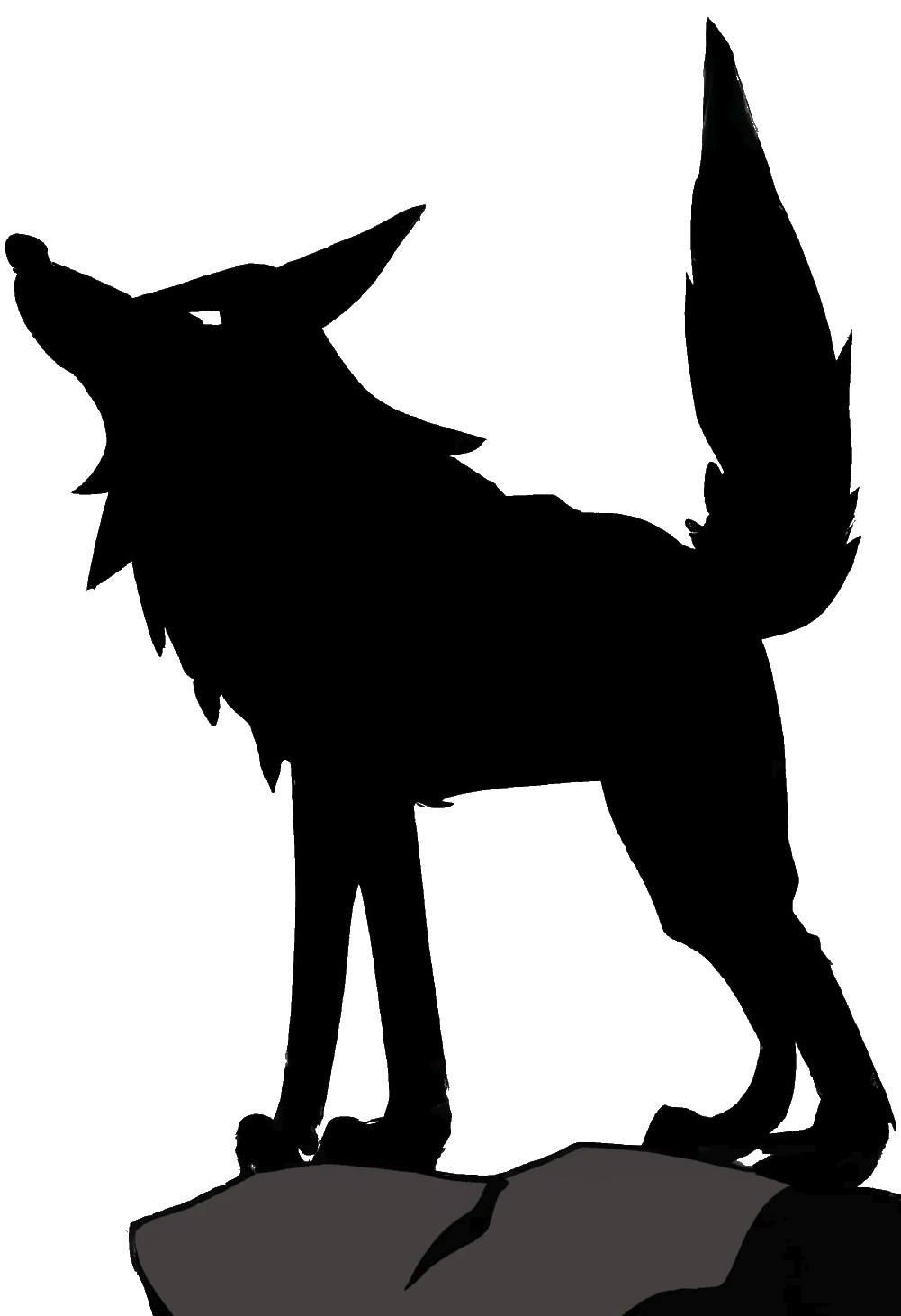 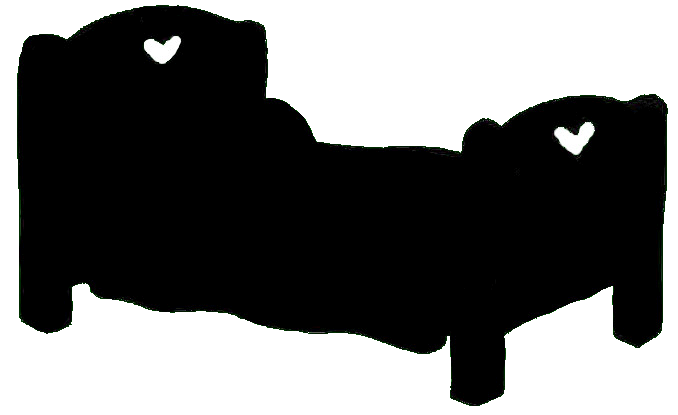 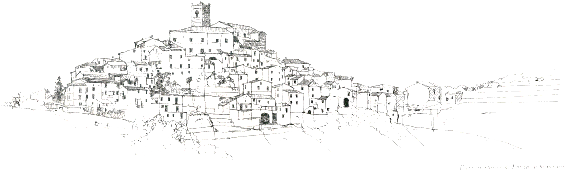 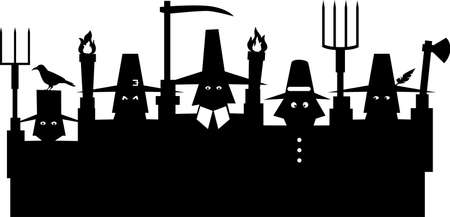 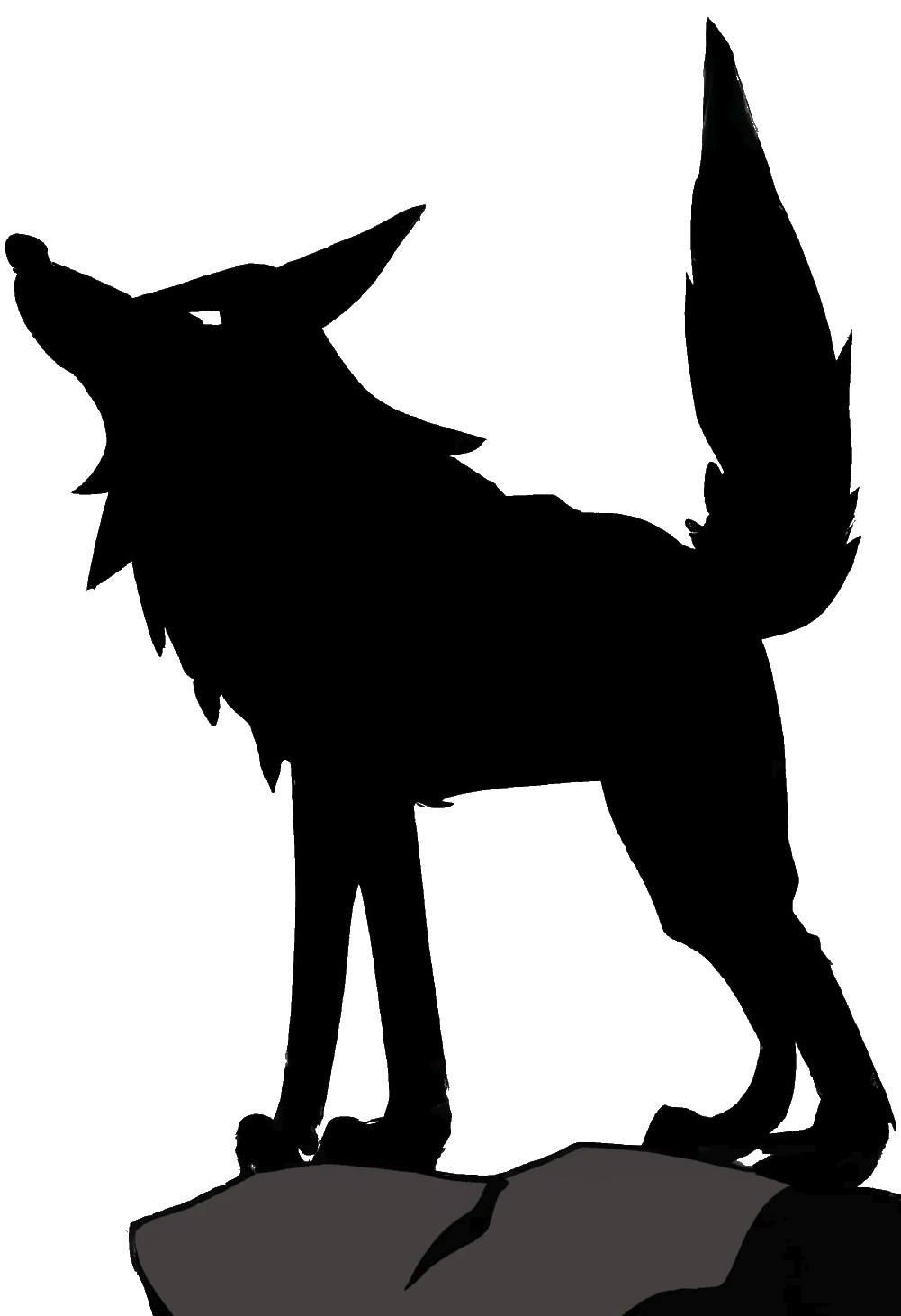 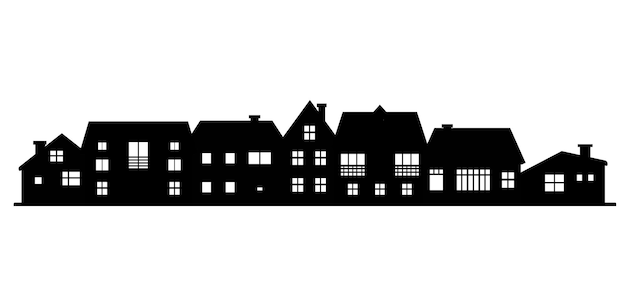 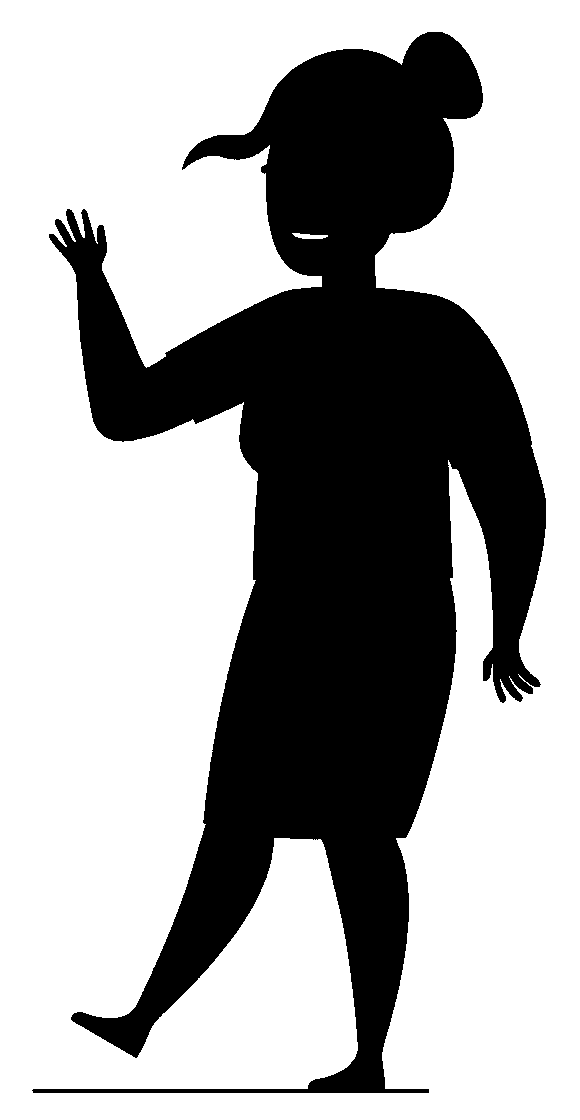 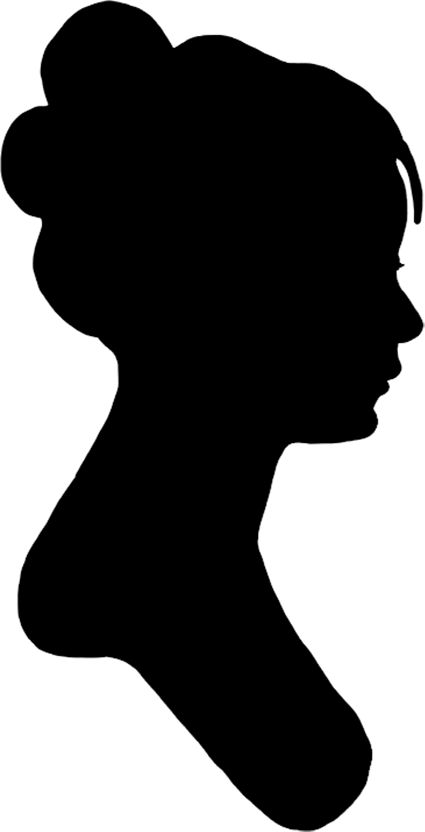 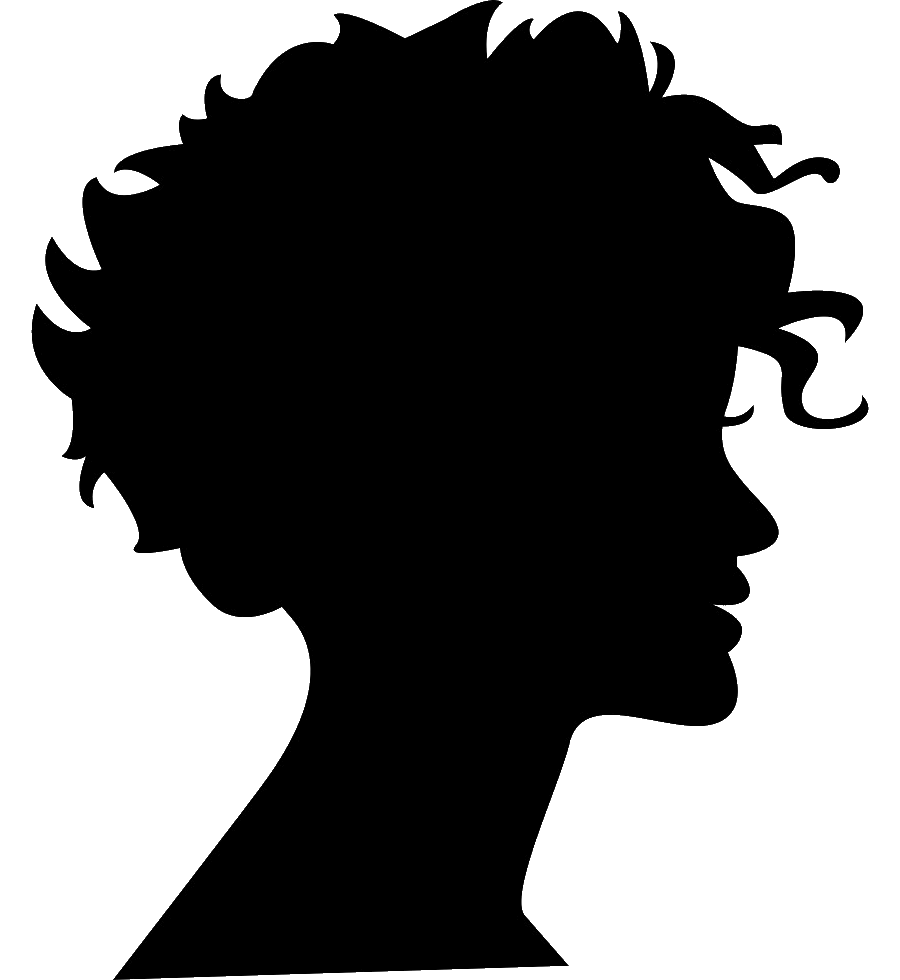 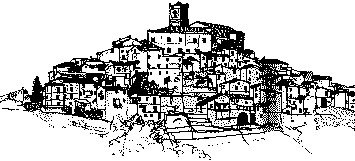 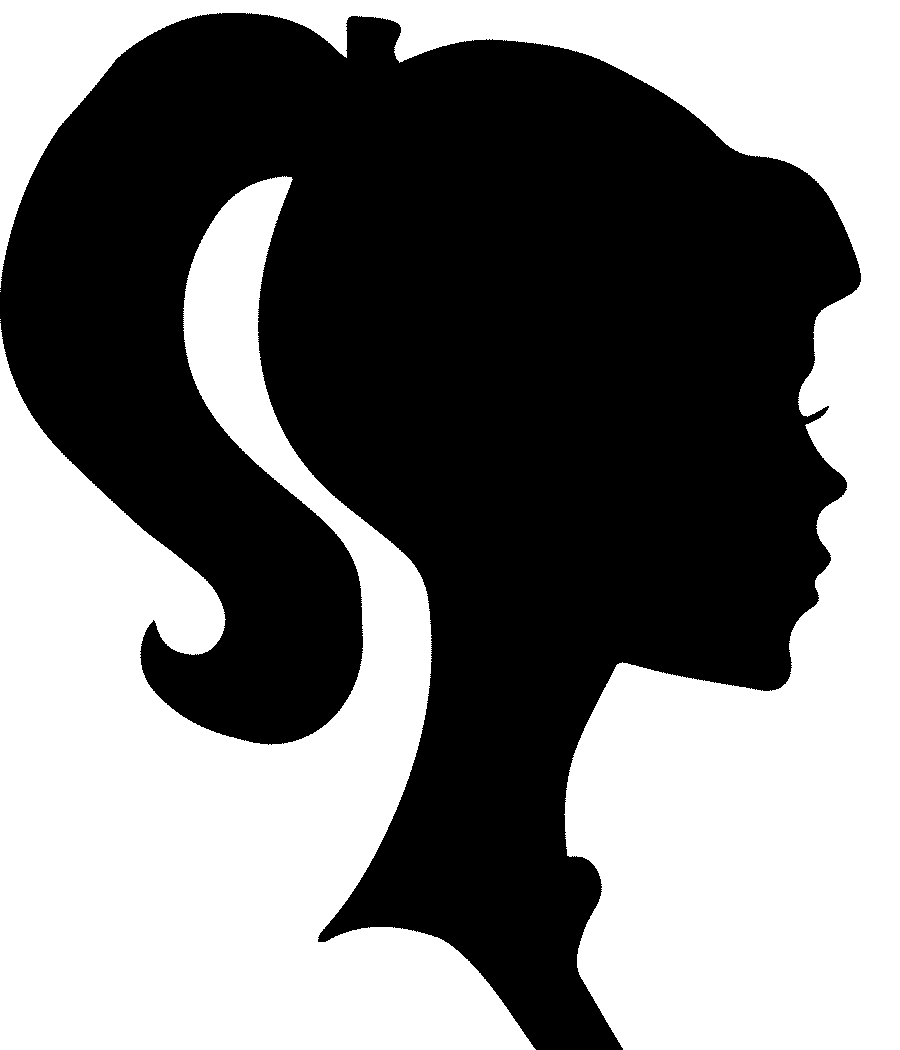 Bellinda e il mostro